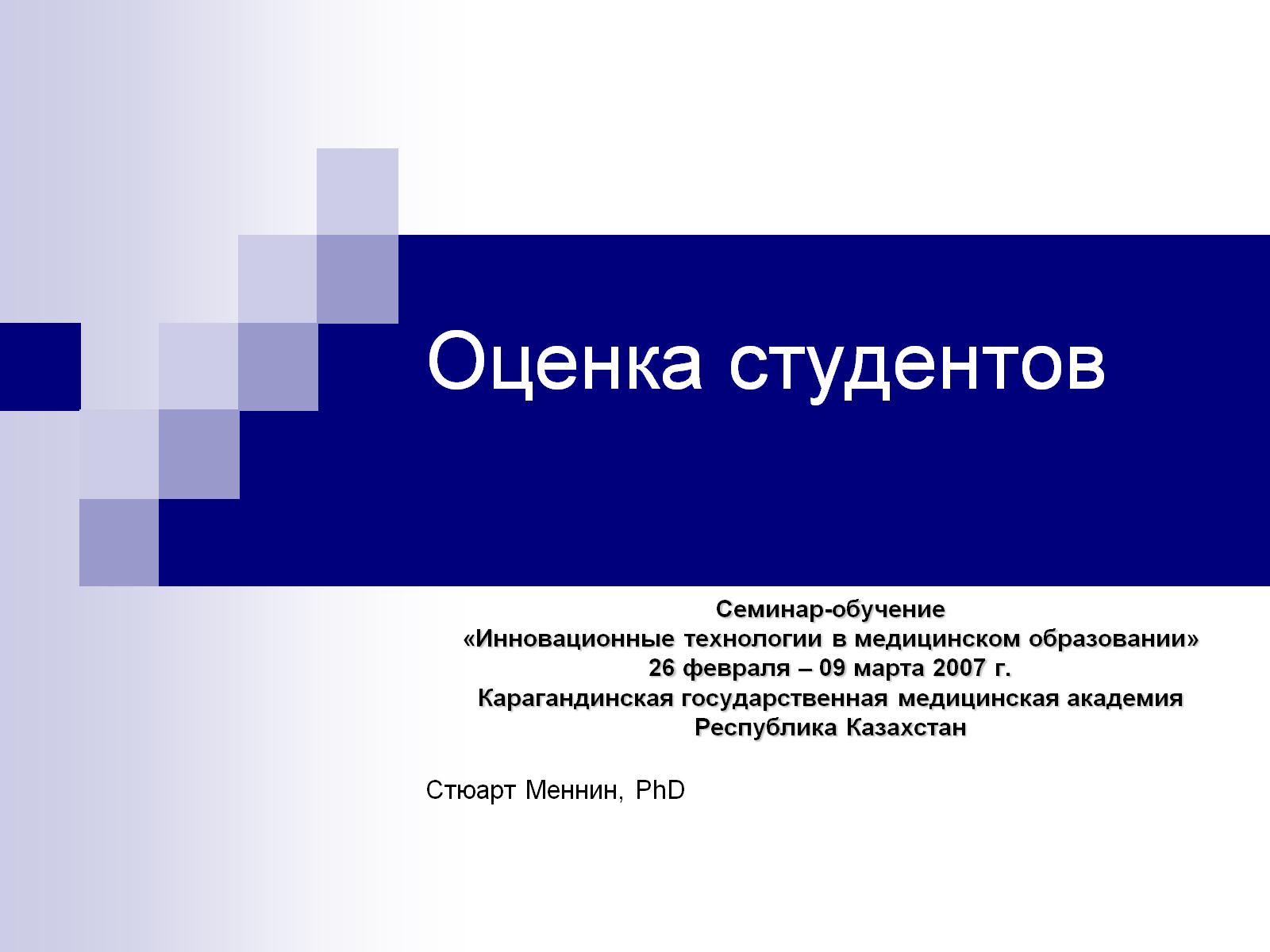 Оценка студентов
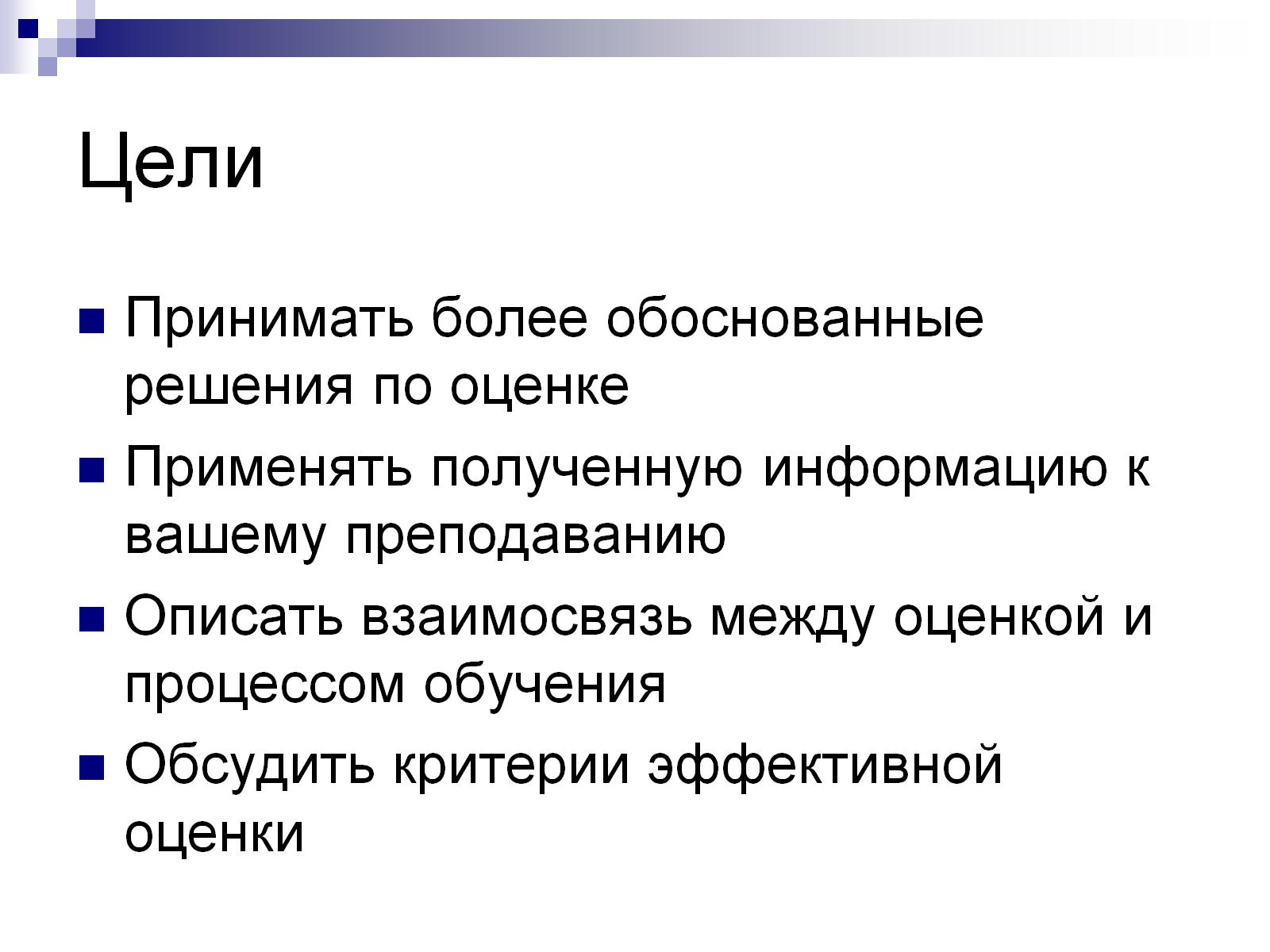 Цели
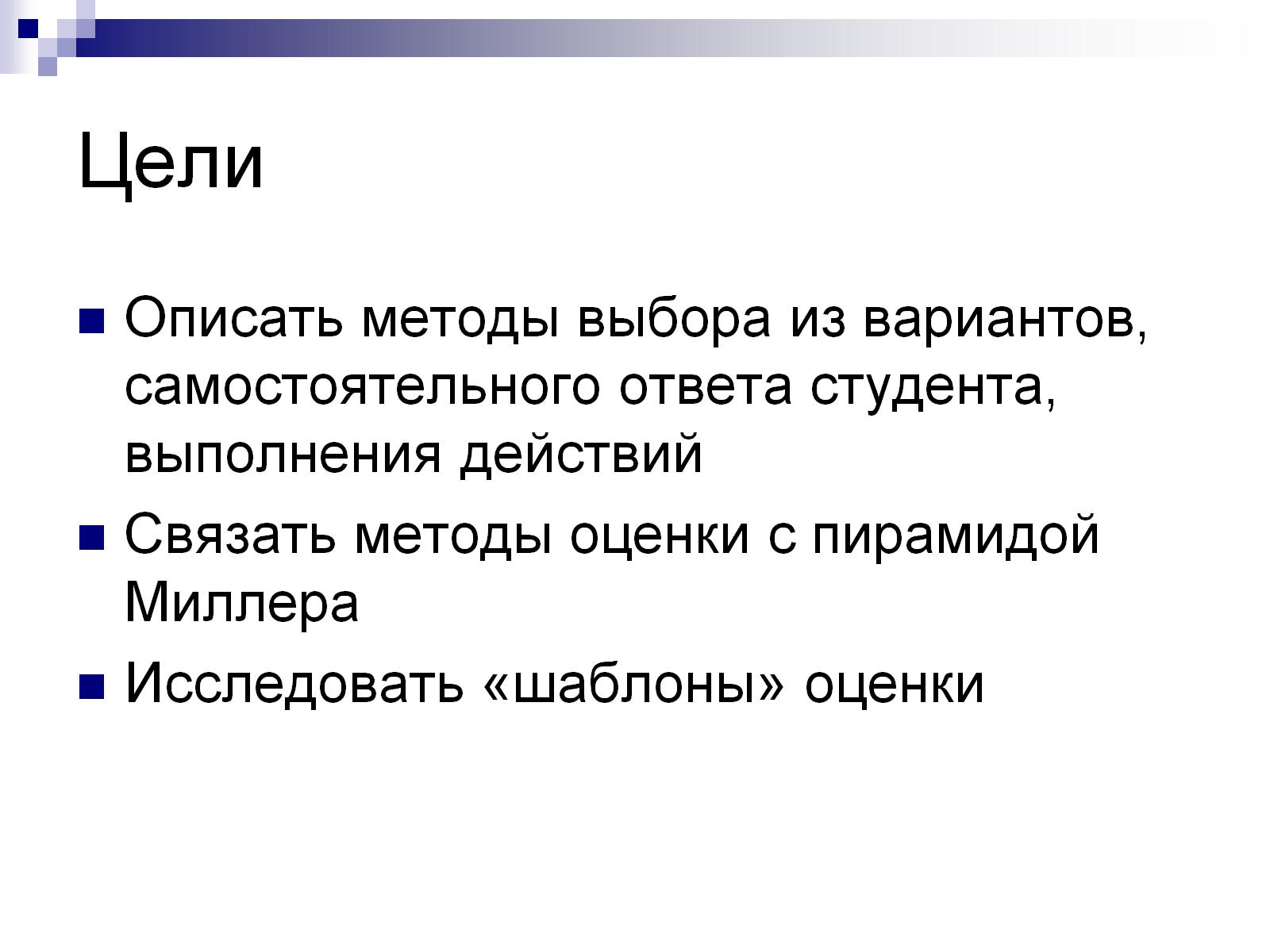 Цели
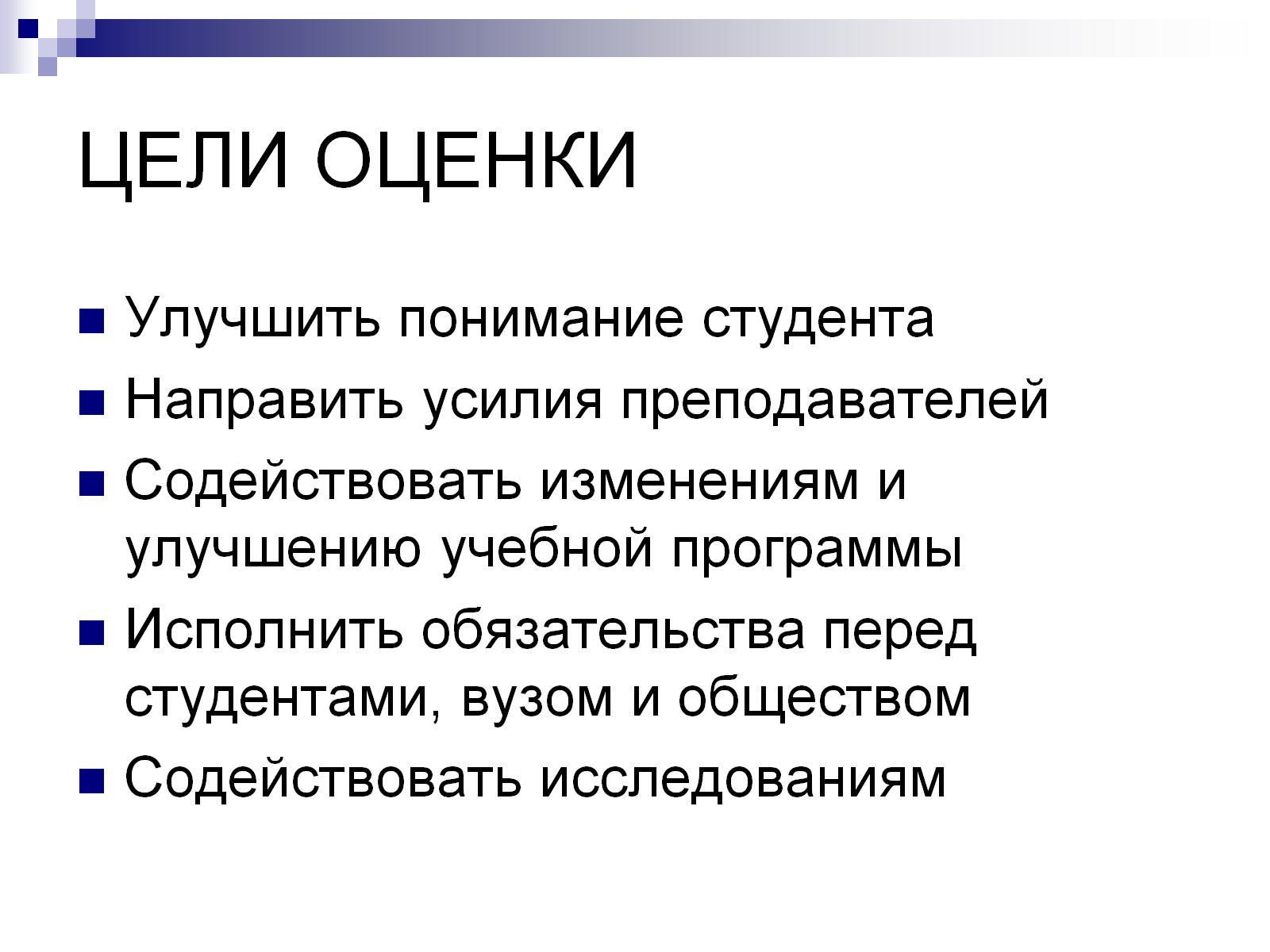 ЦЕЛИ ОЦЕНКИ
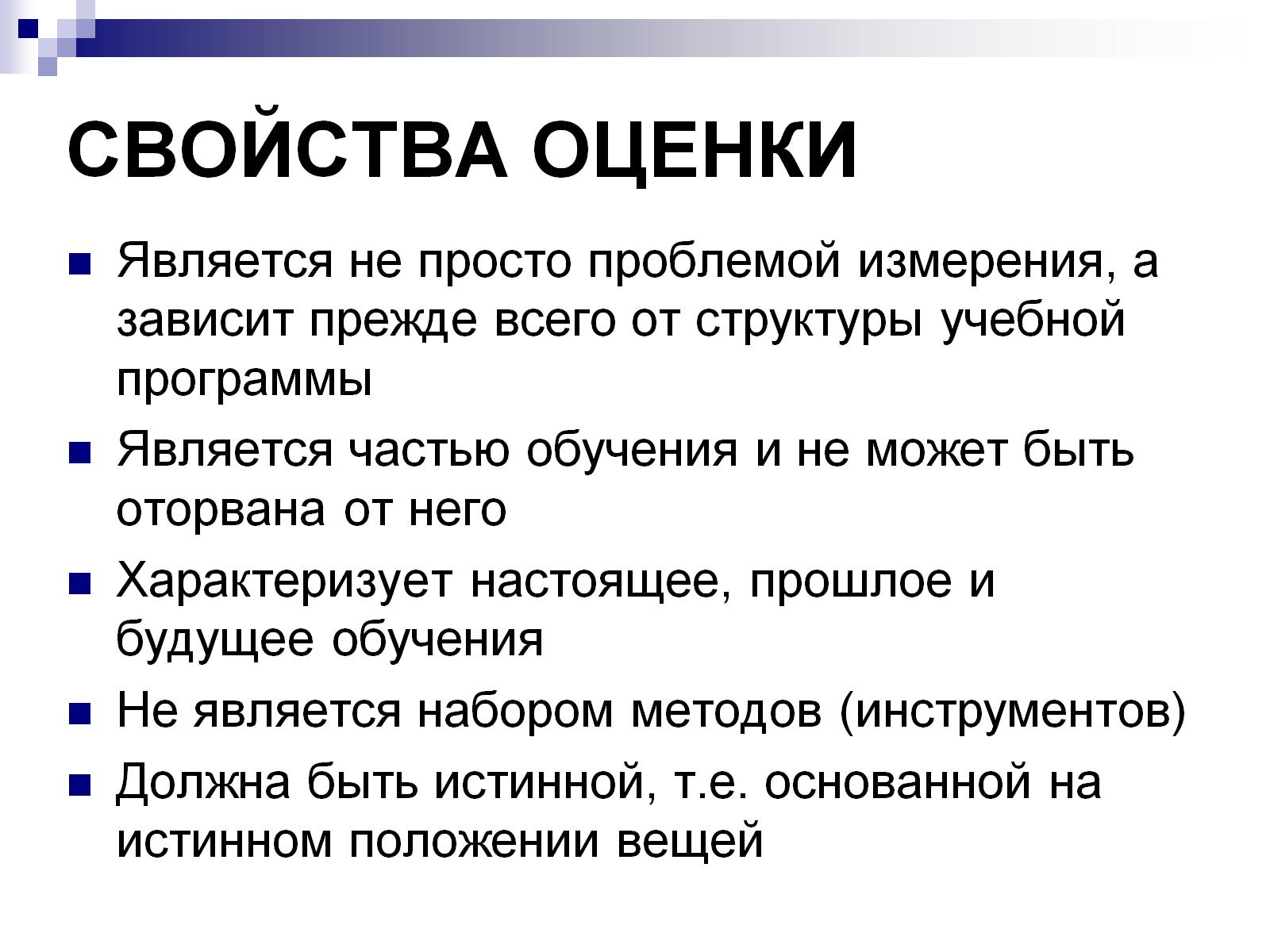 СВОЙСТВА ОЦЕНКИ
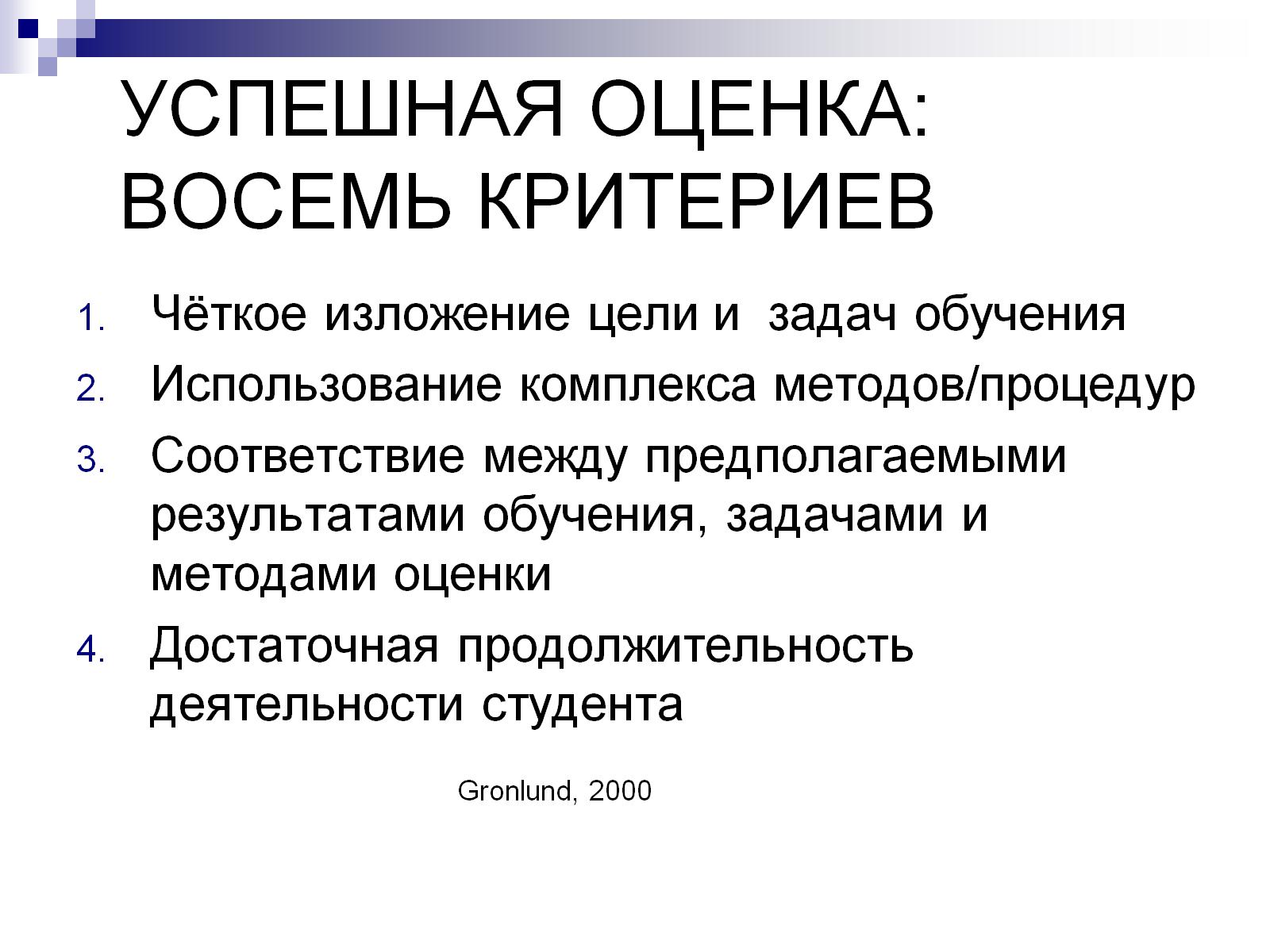 УСПЕШНАЯ ОЦЕНКА: ВОСЕМЬ КРИТЕРИЕВ
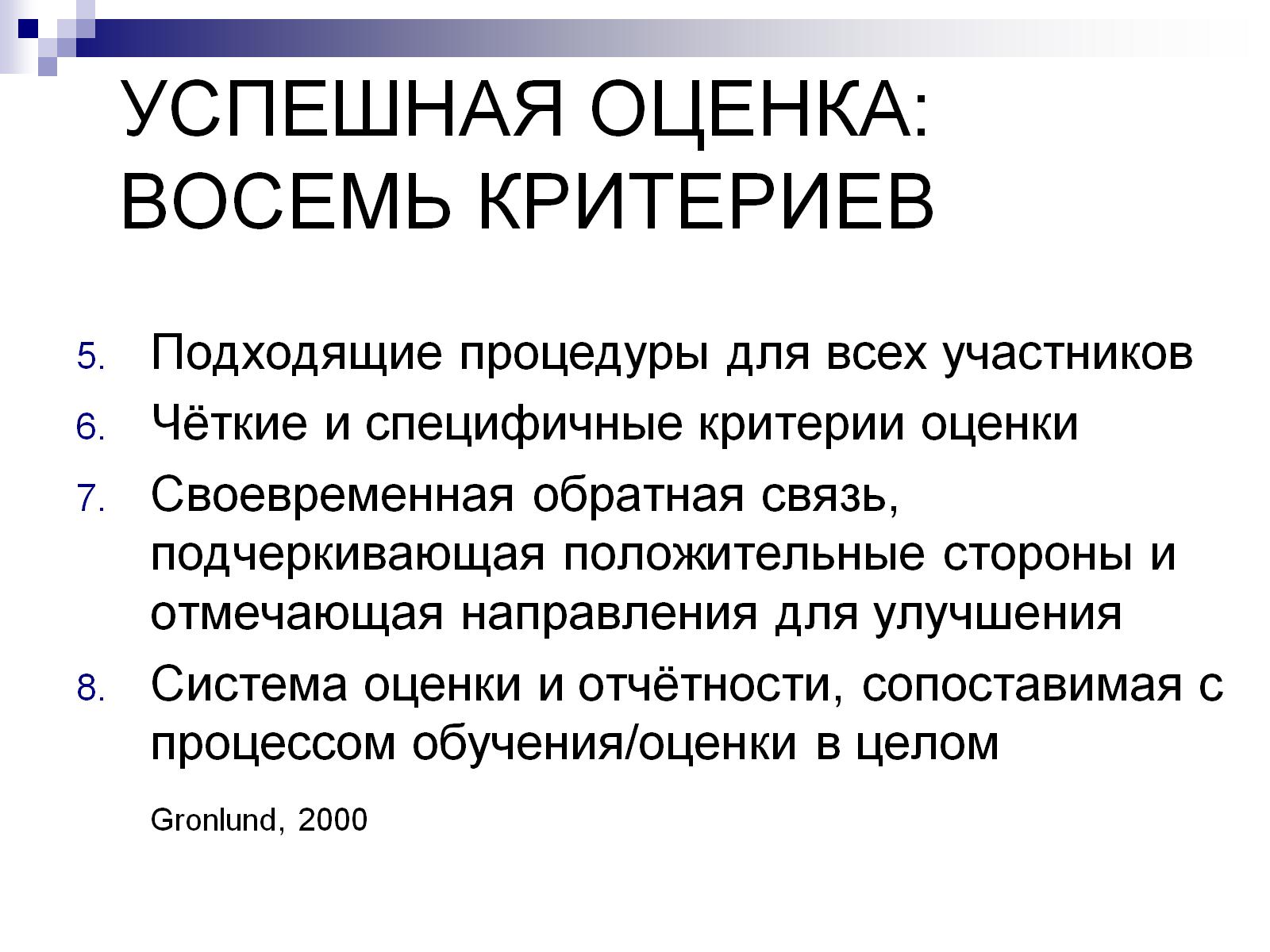 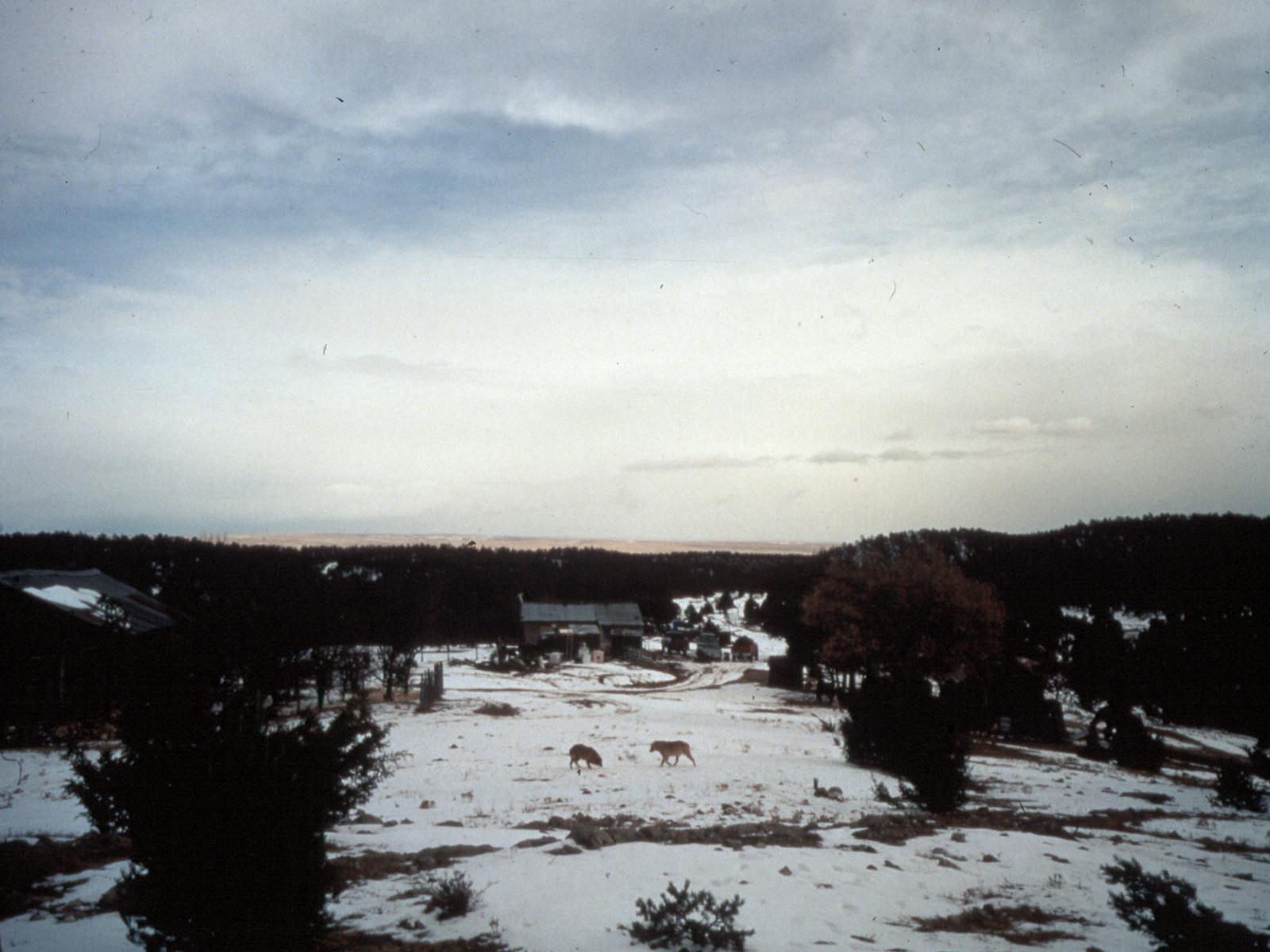 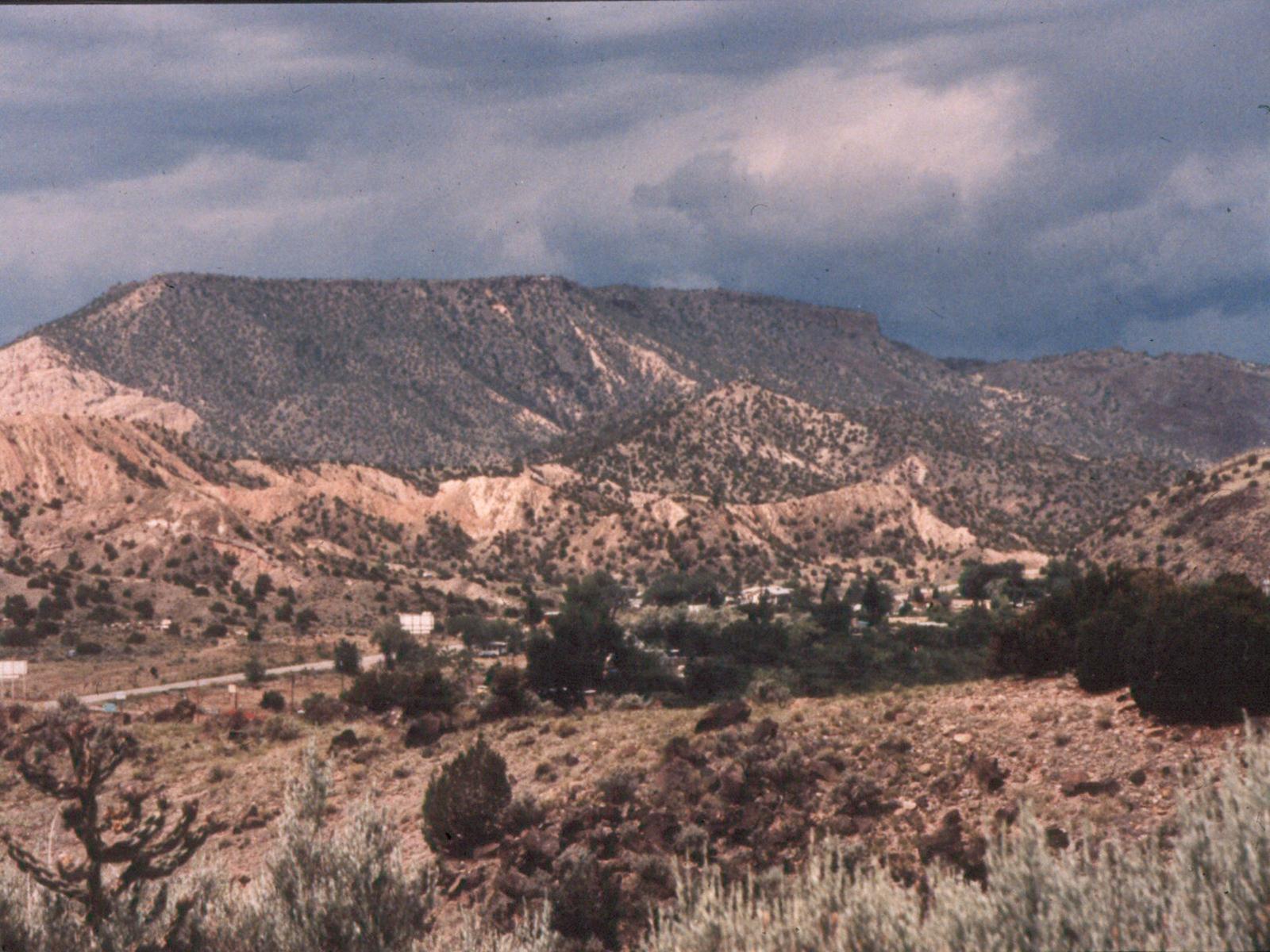 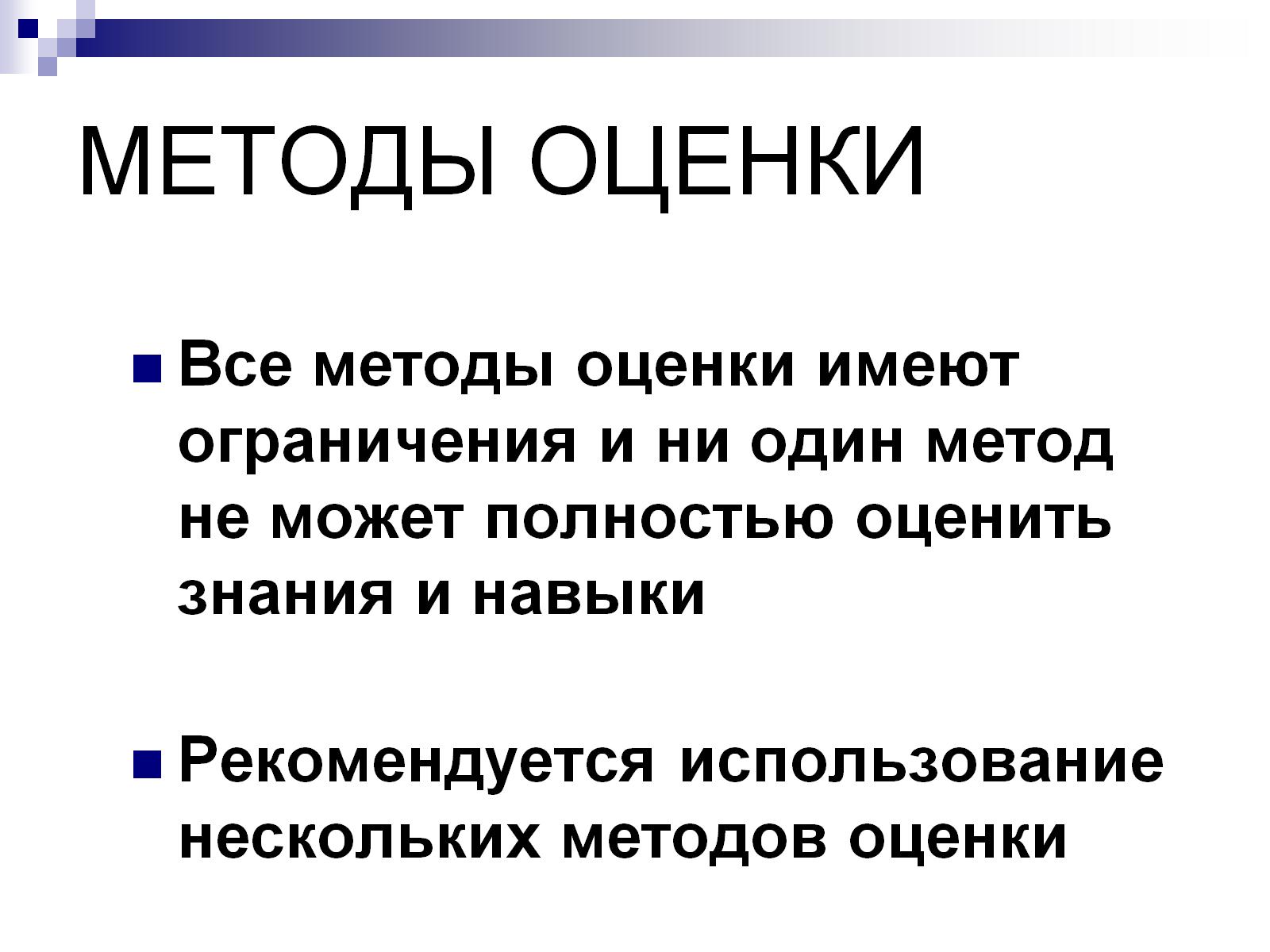 МЕТОДЫ ОЦЕНКИ
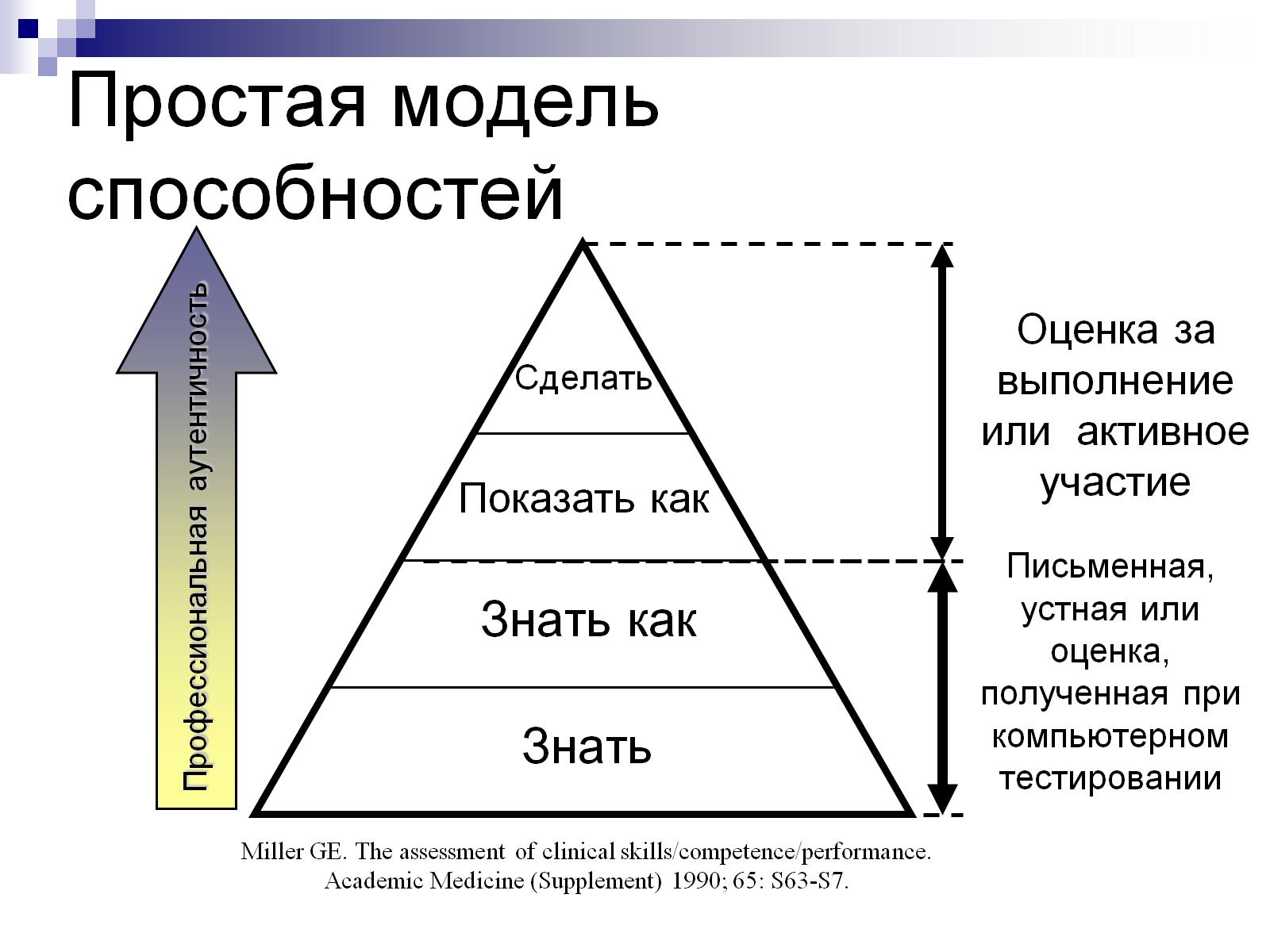 Простая модель способностей
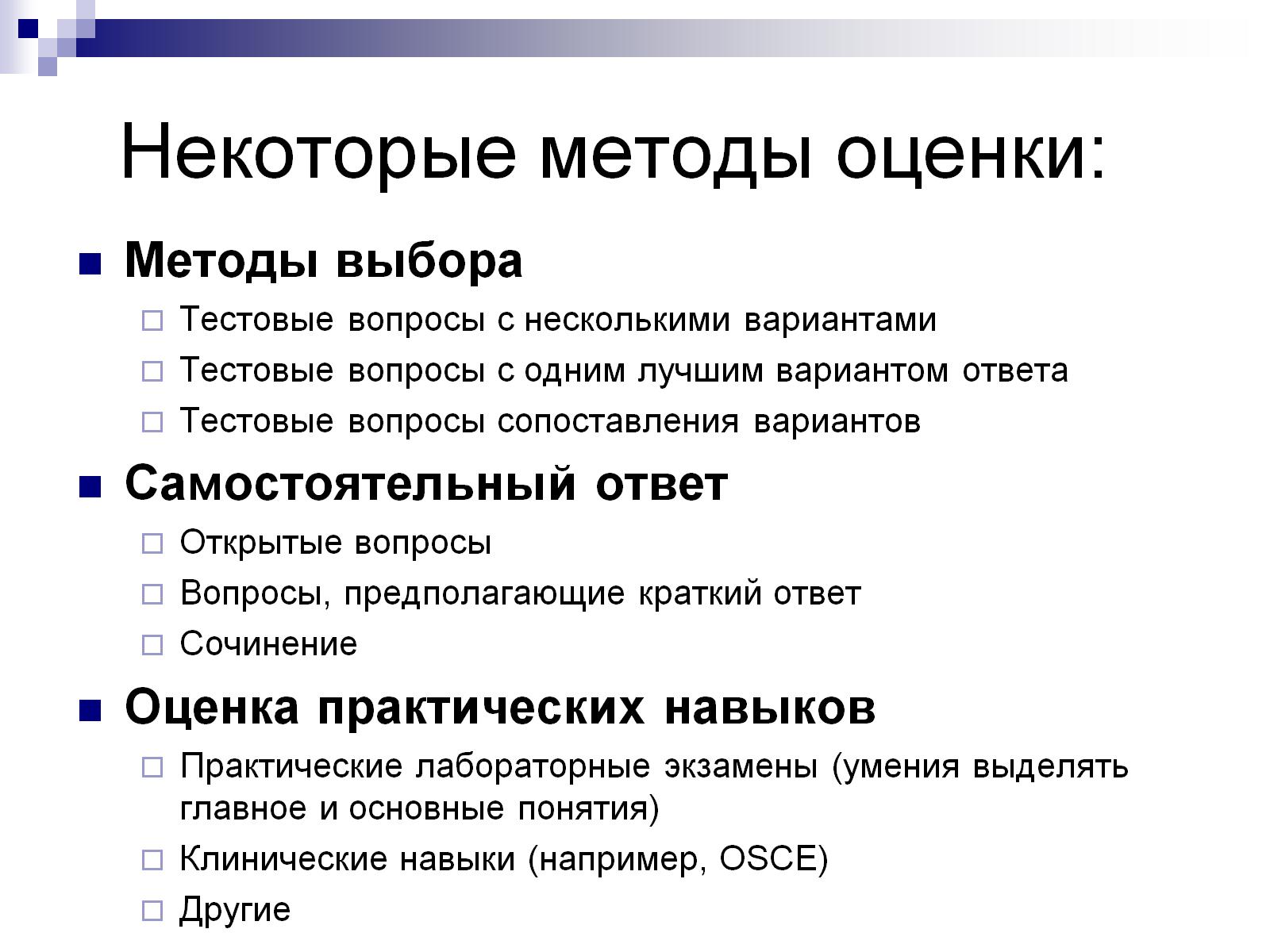 Некоторые методы оценки:
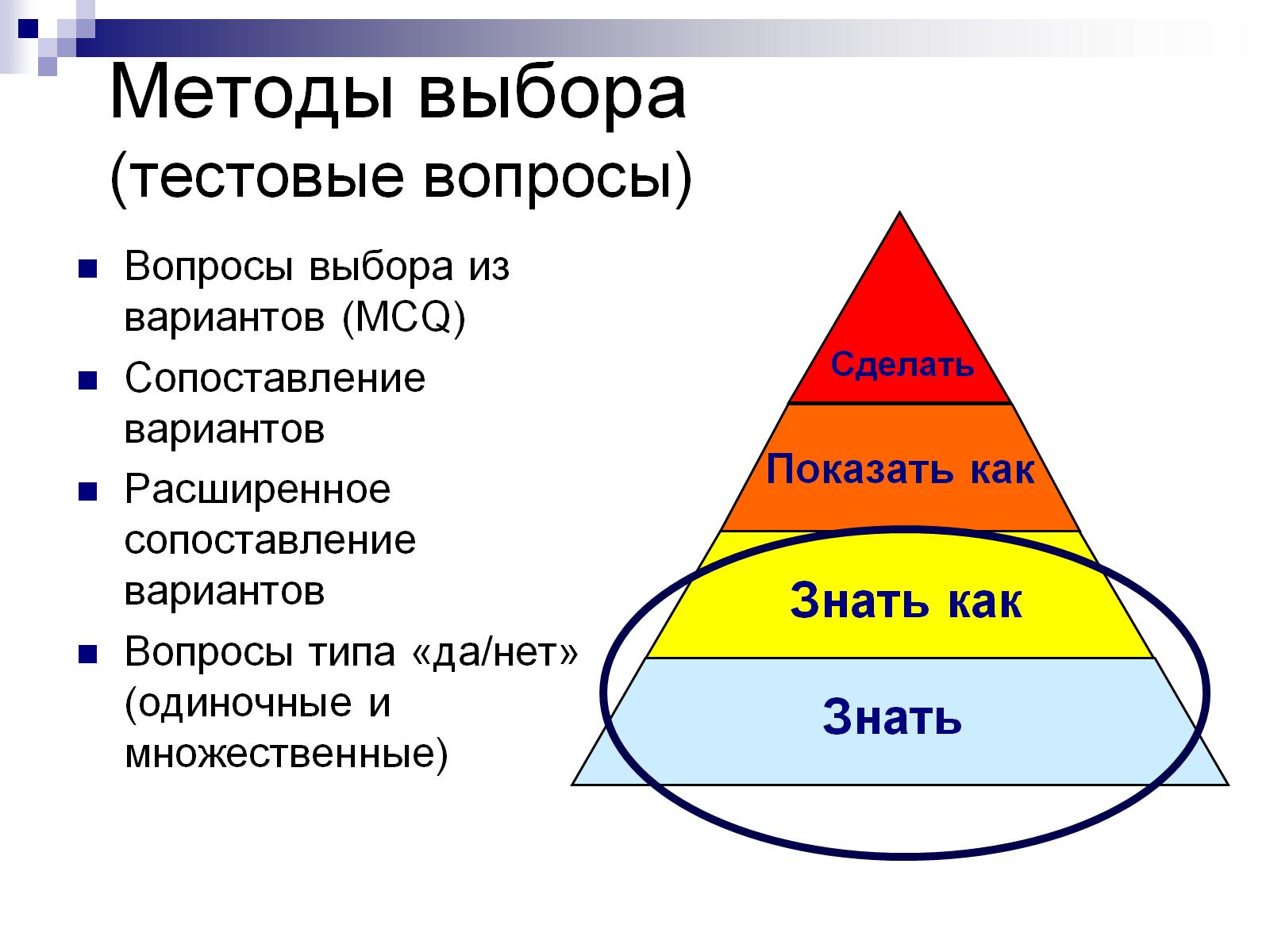 Методы выбора (тестовые вопросы)
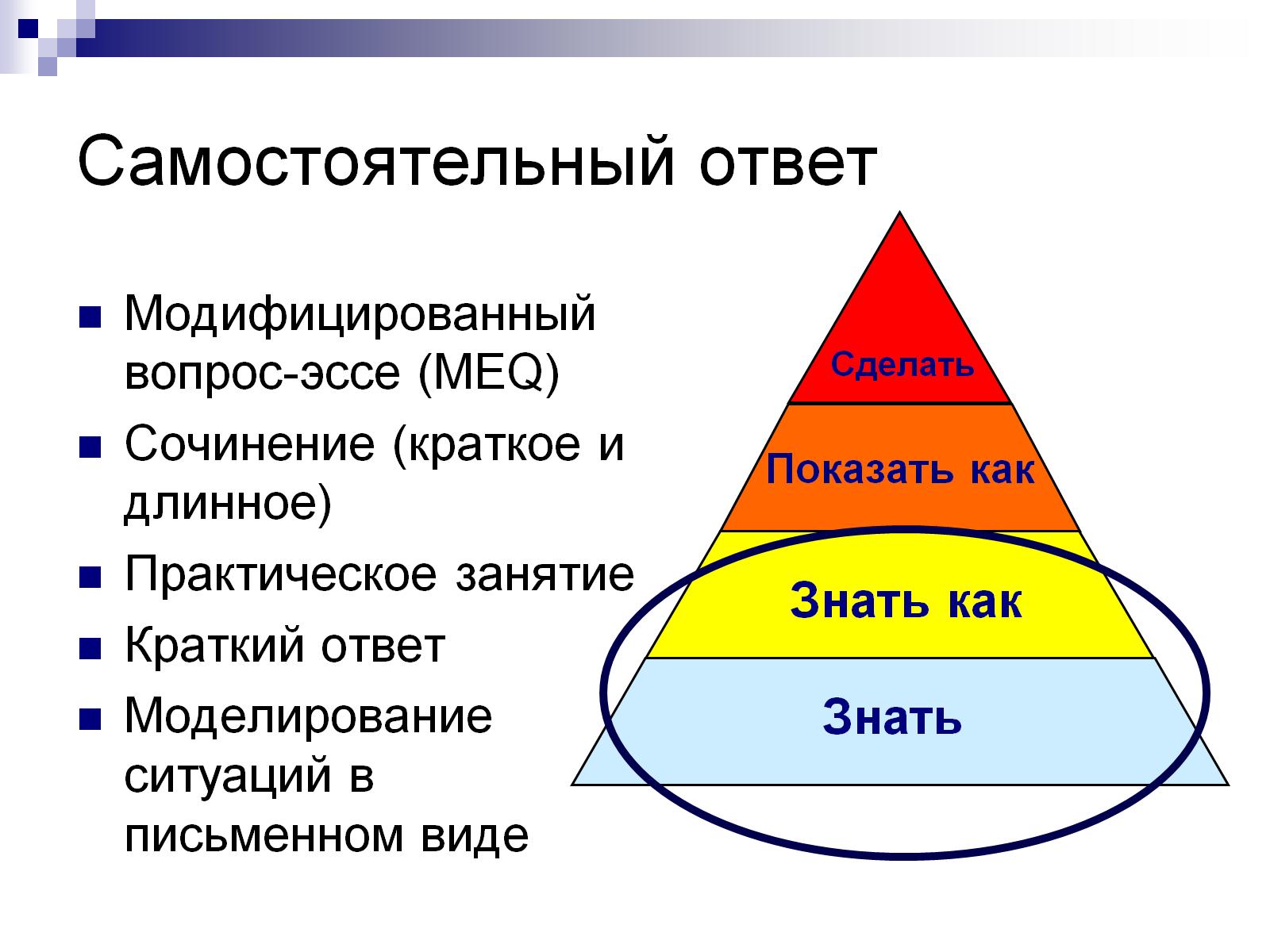 Самостоятельный ответ
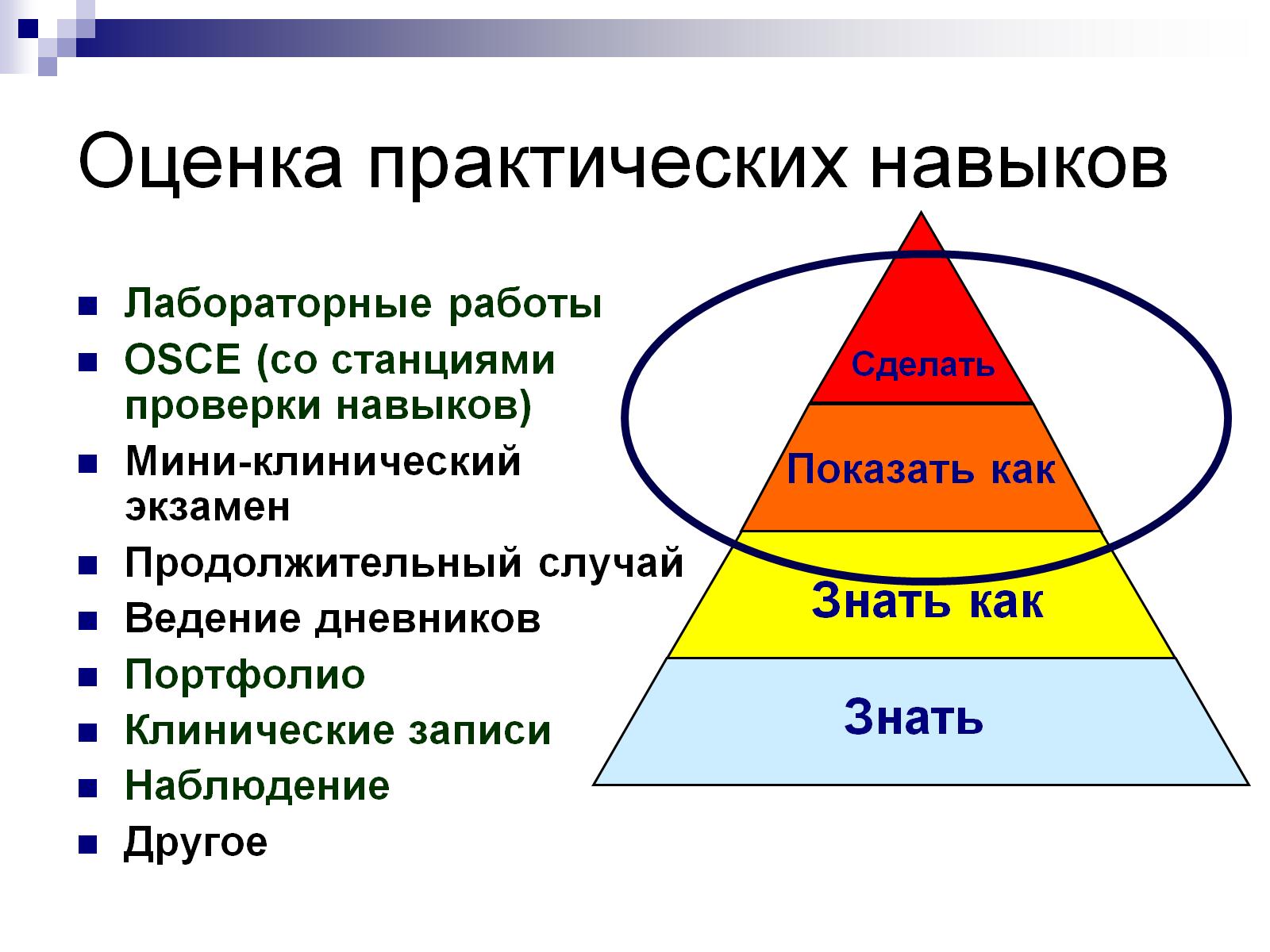 Оценка практических навыков
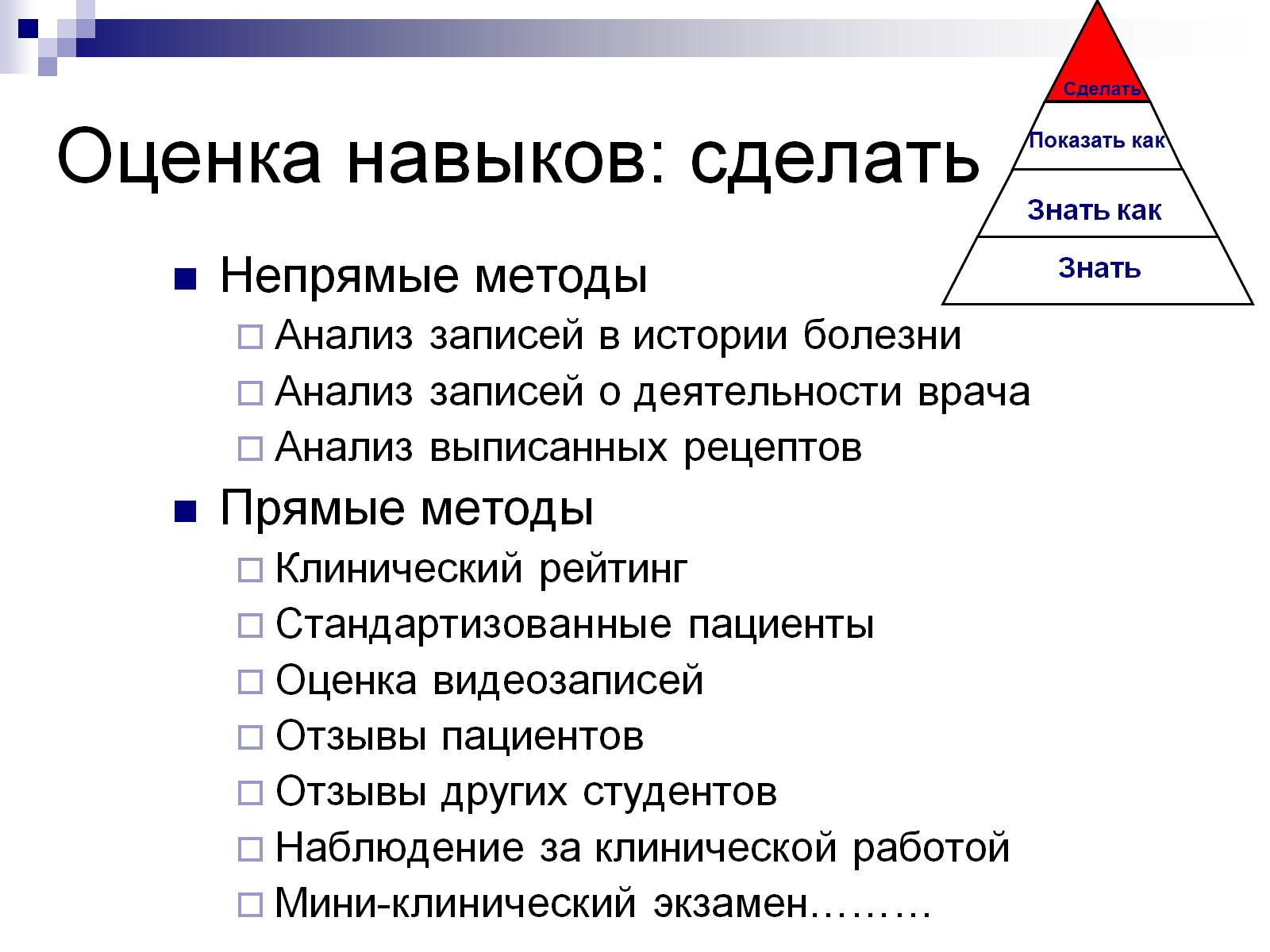 Оценка навыков: сделать
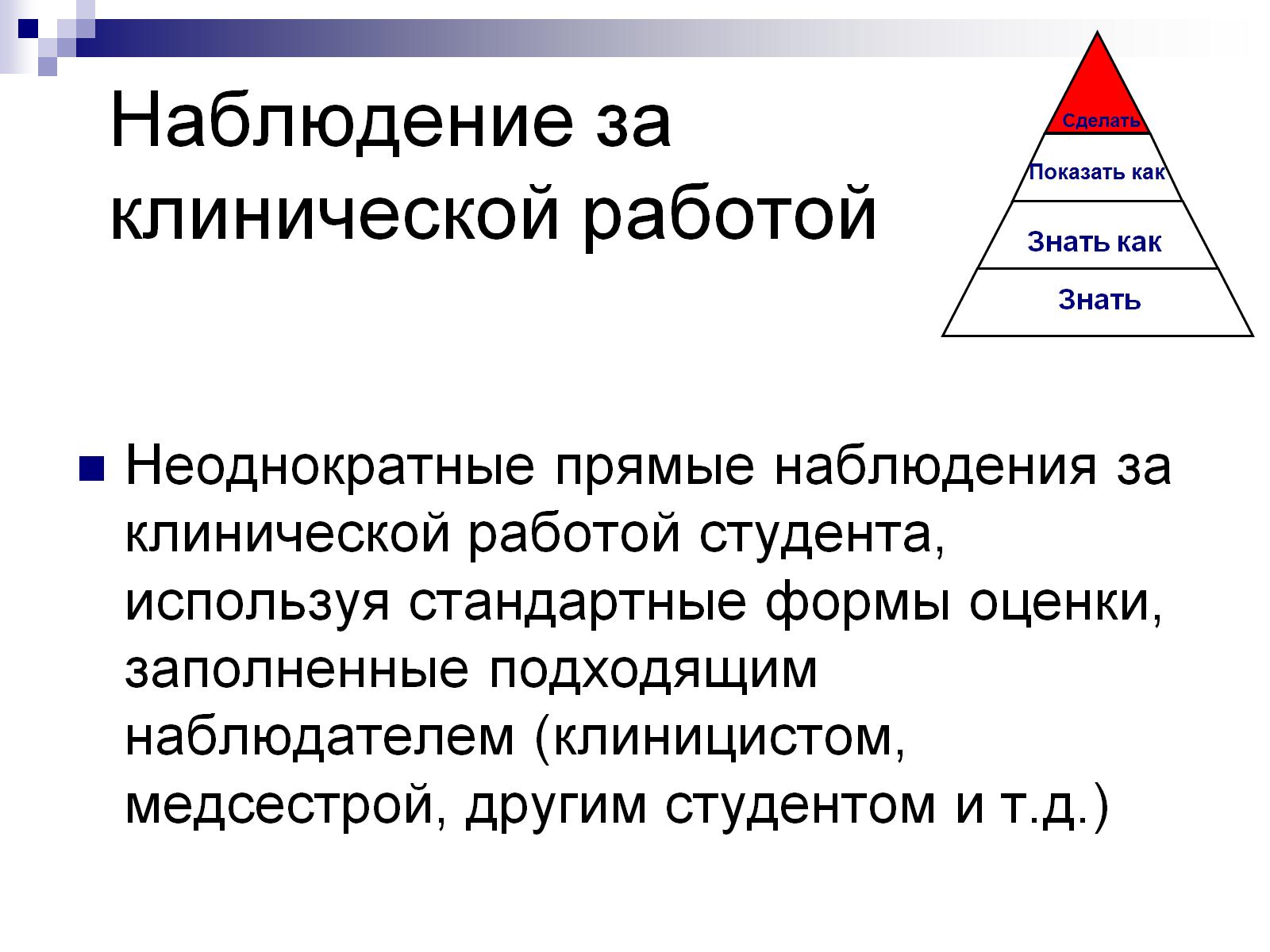 Наблюдение за клинической работой
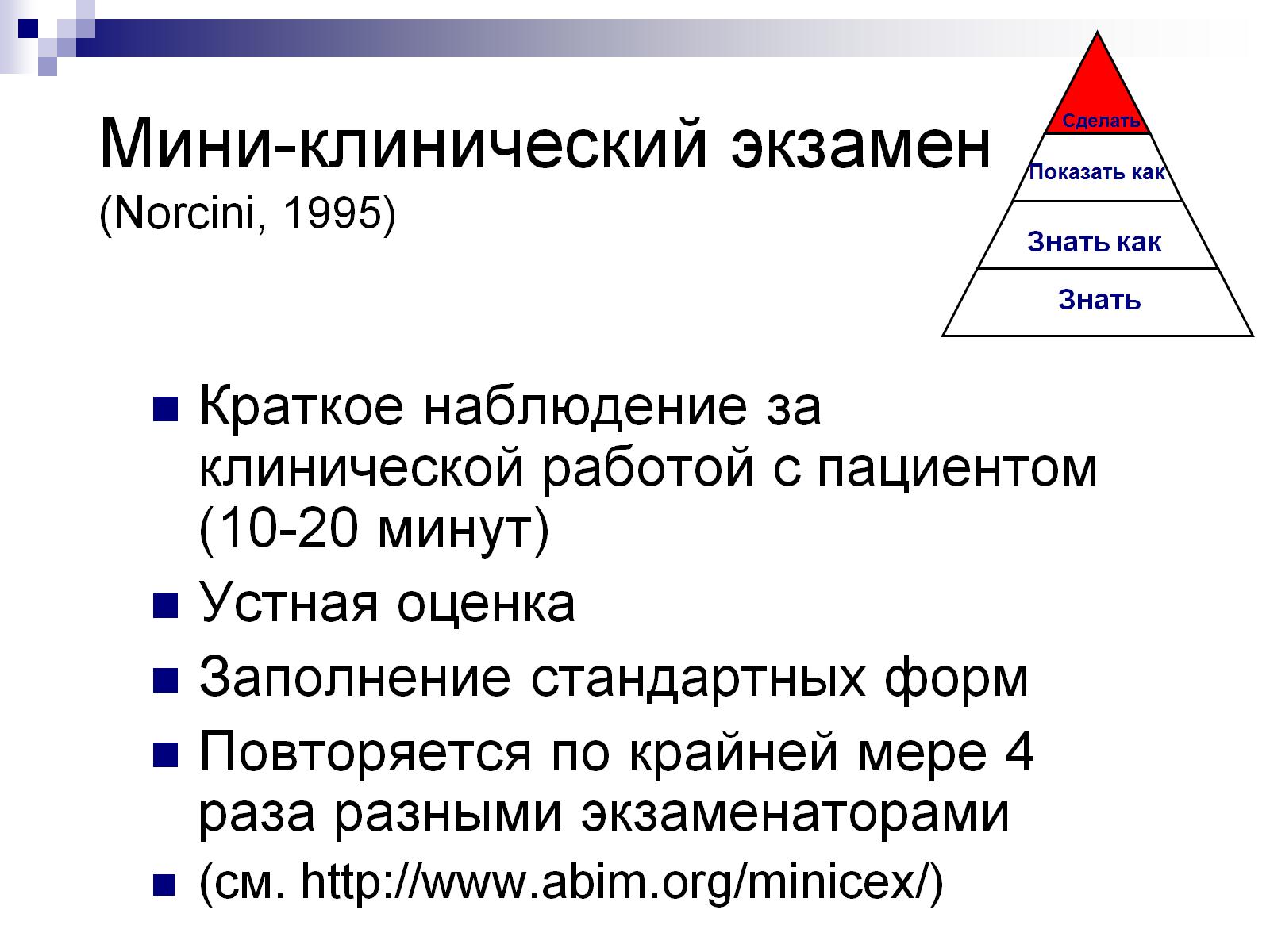 Мини-клинический экзамен(Norcini, 1995)
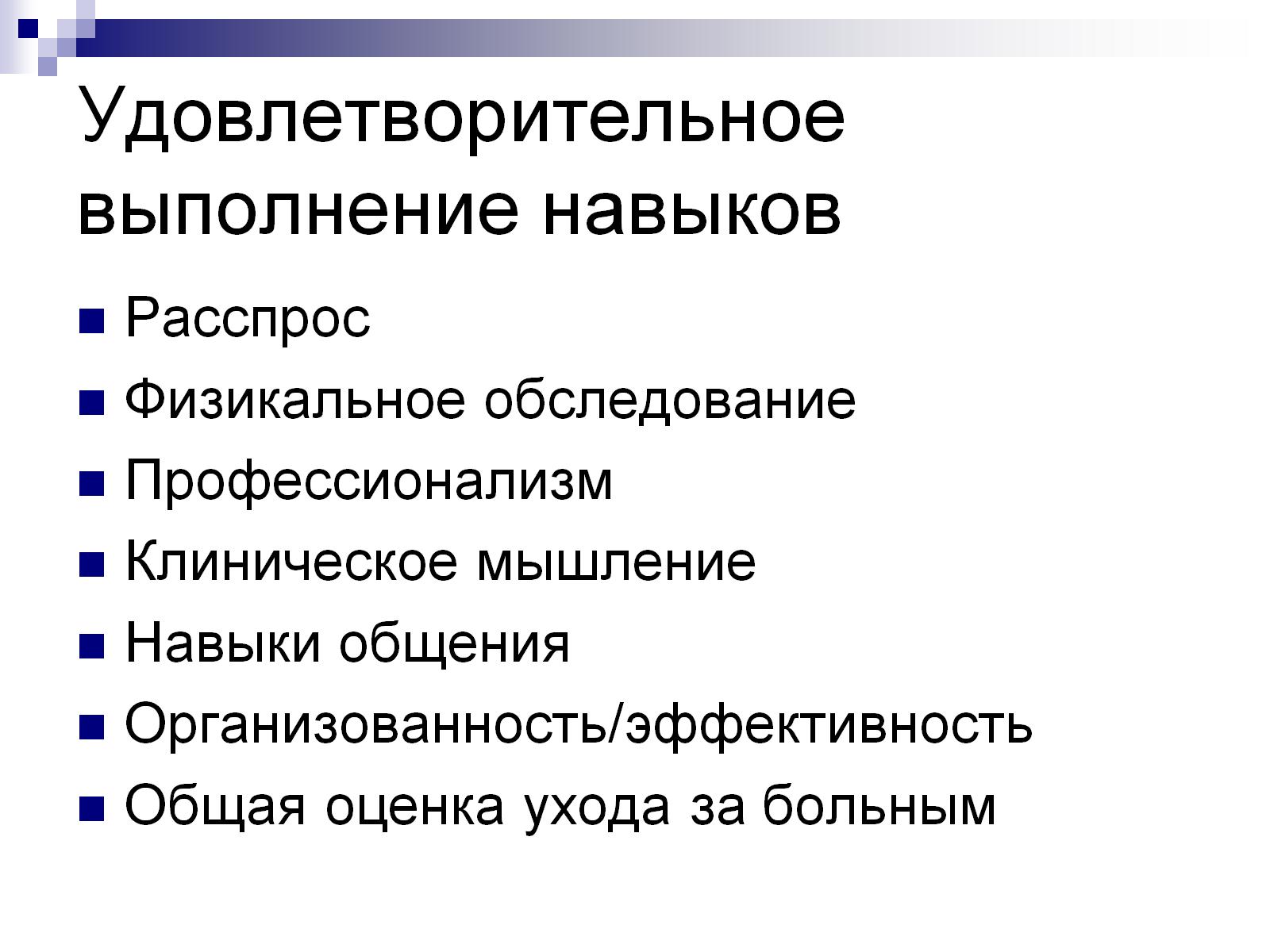 Удовлетворительное выполнение навыков
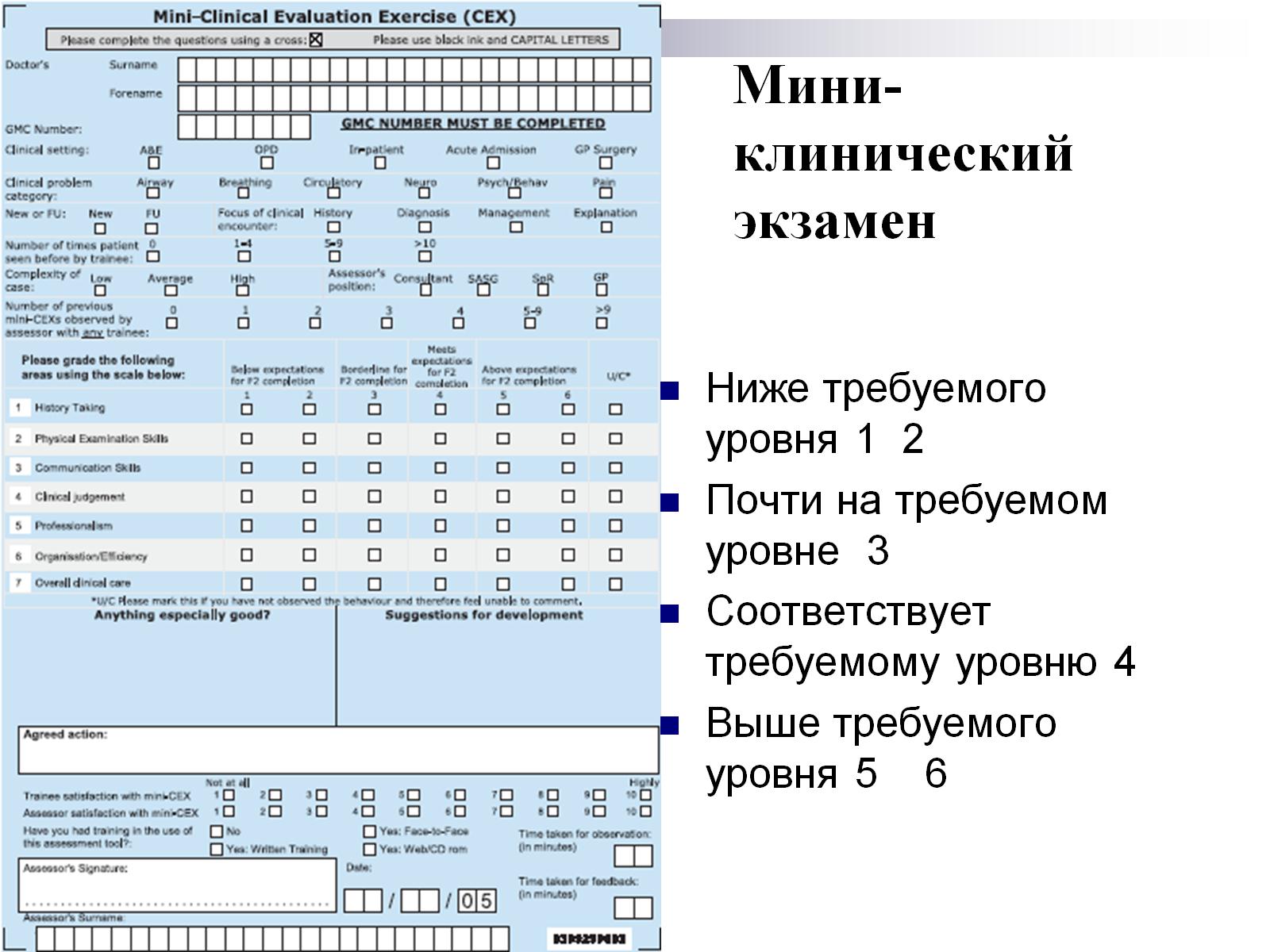 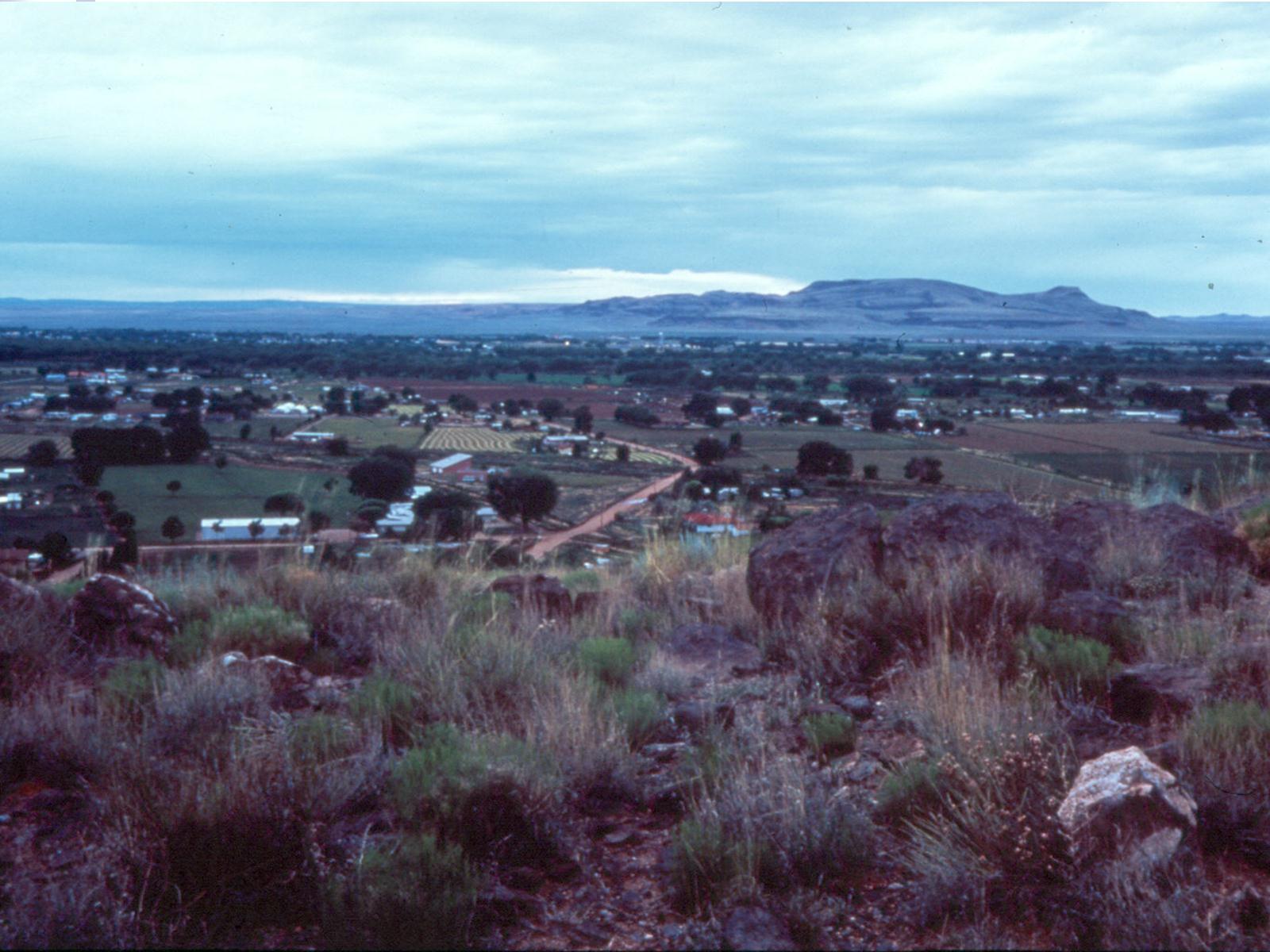 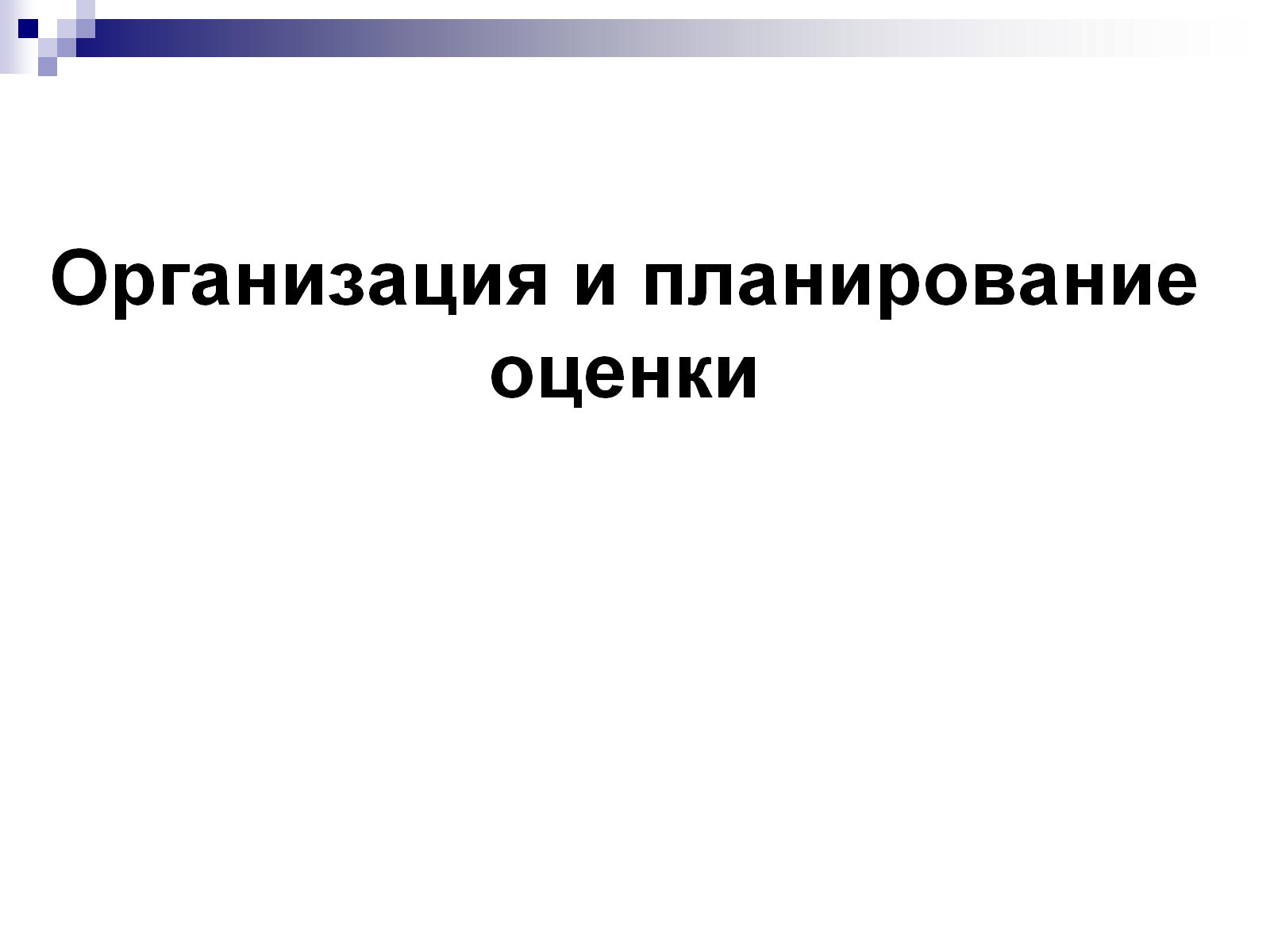 Организация и планирование оценки
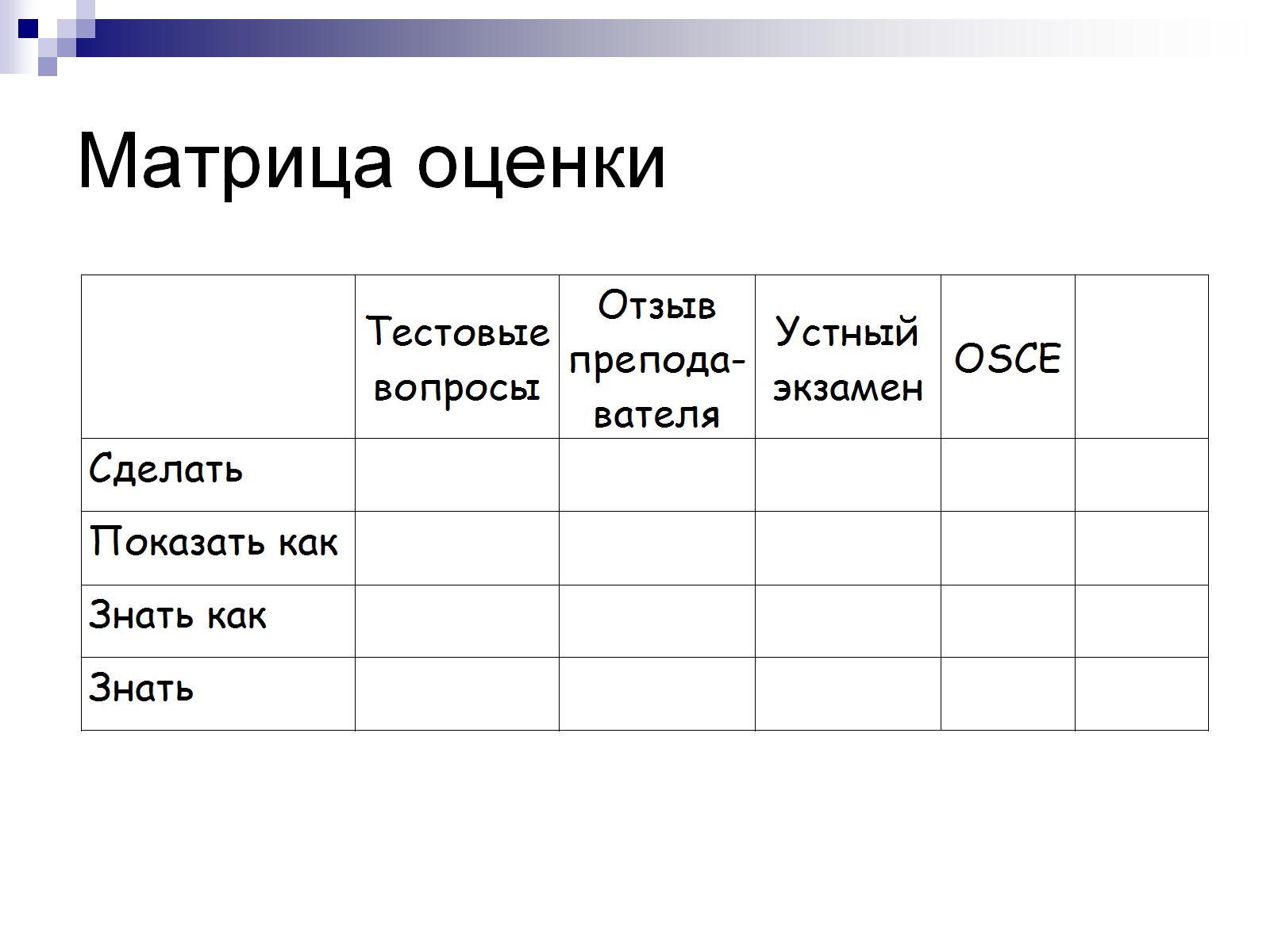 Матрица оценки
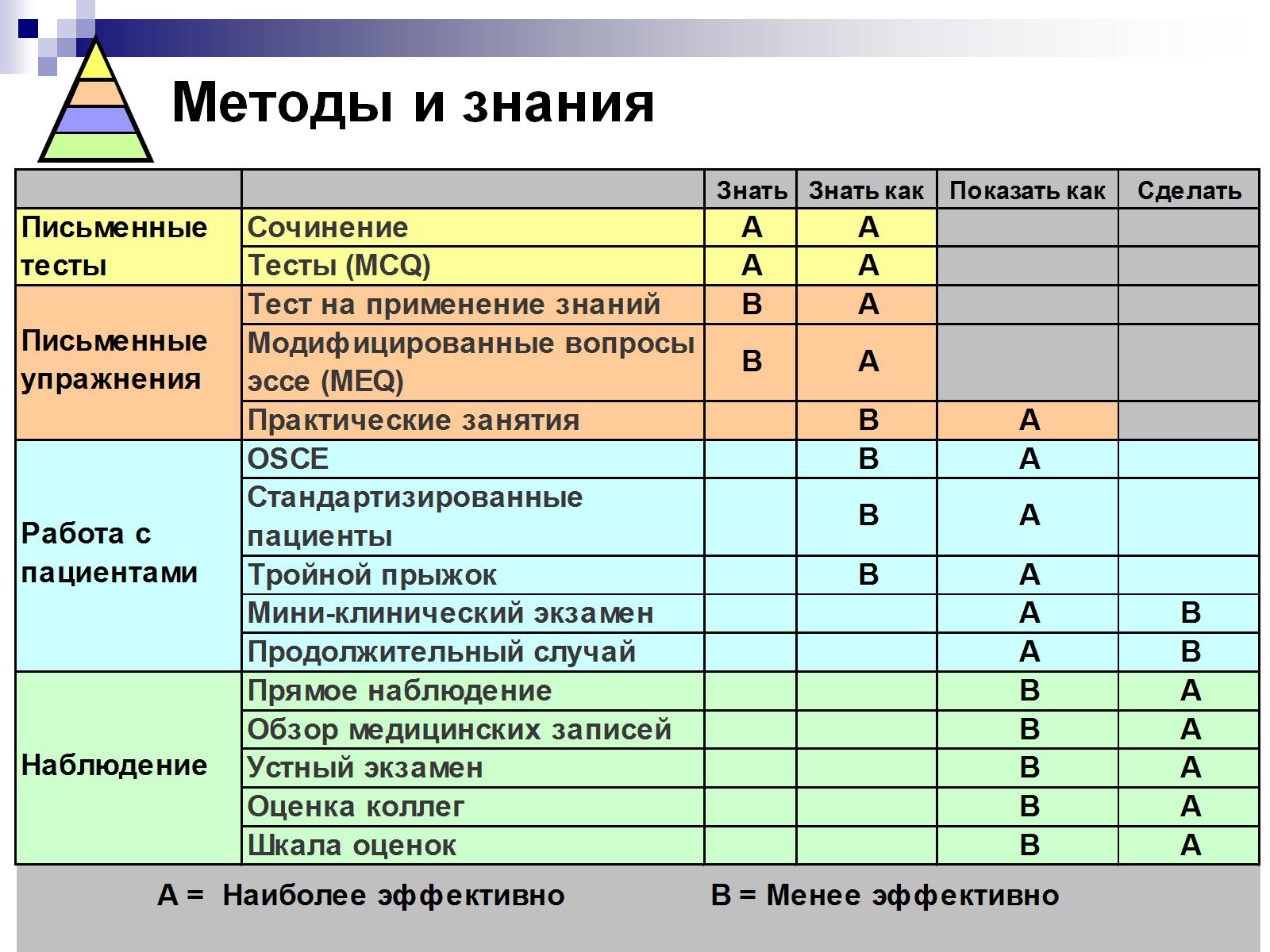 Методы и знания
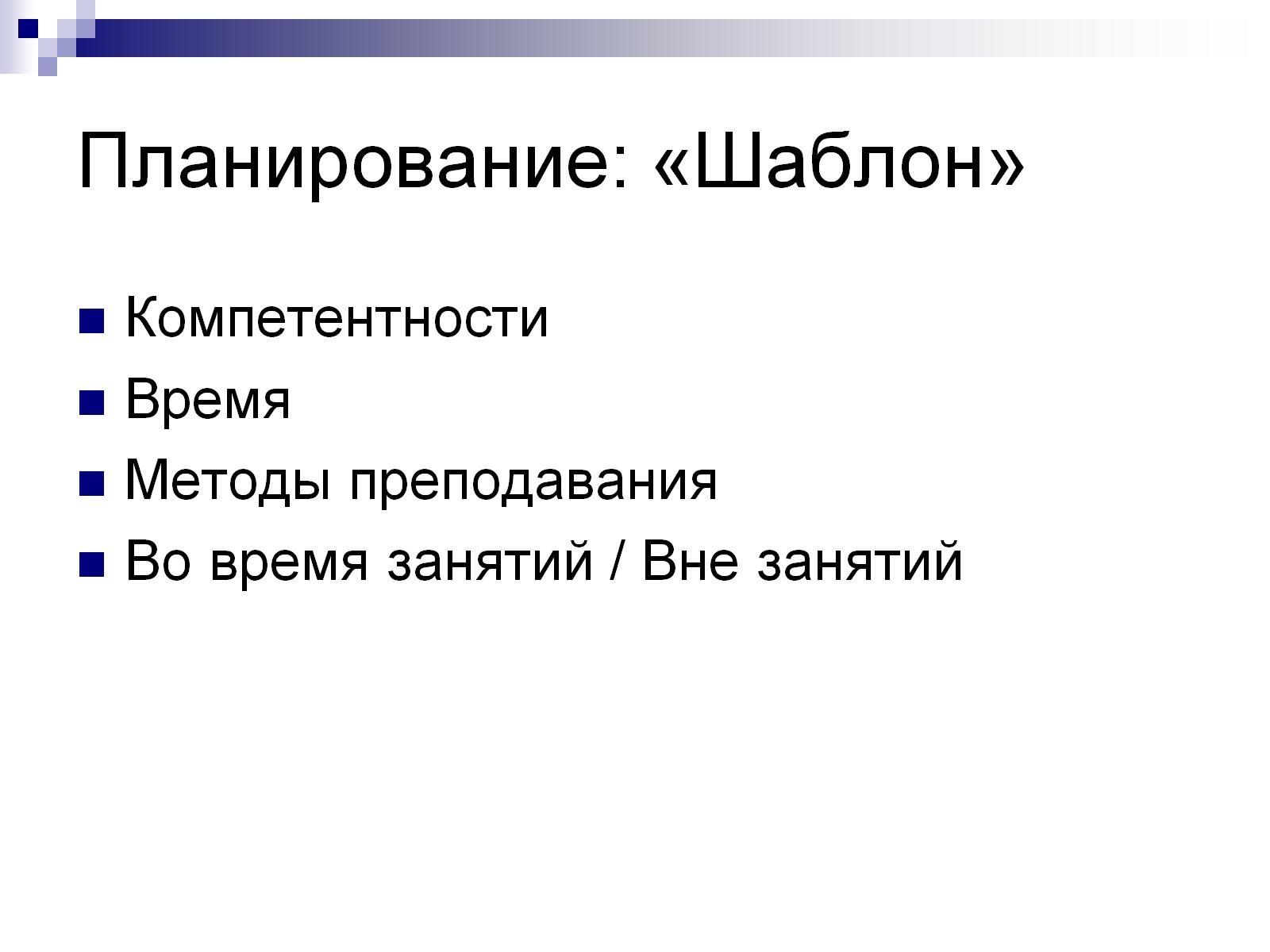 Планирование: «Шаблон»
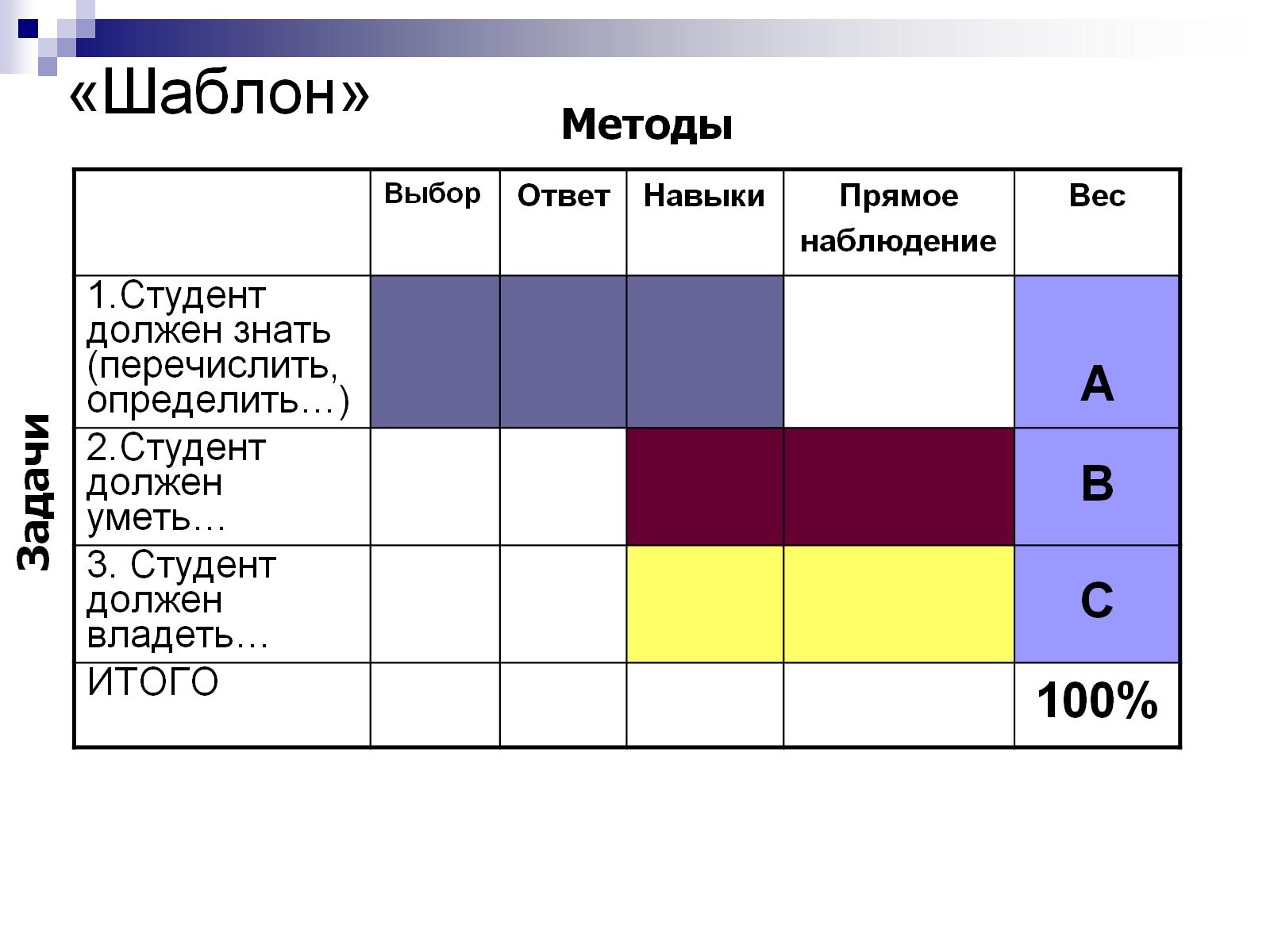 «Шаблон»
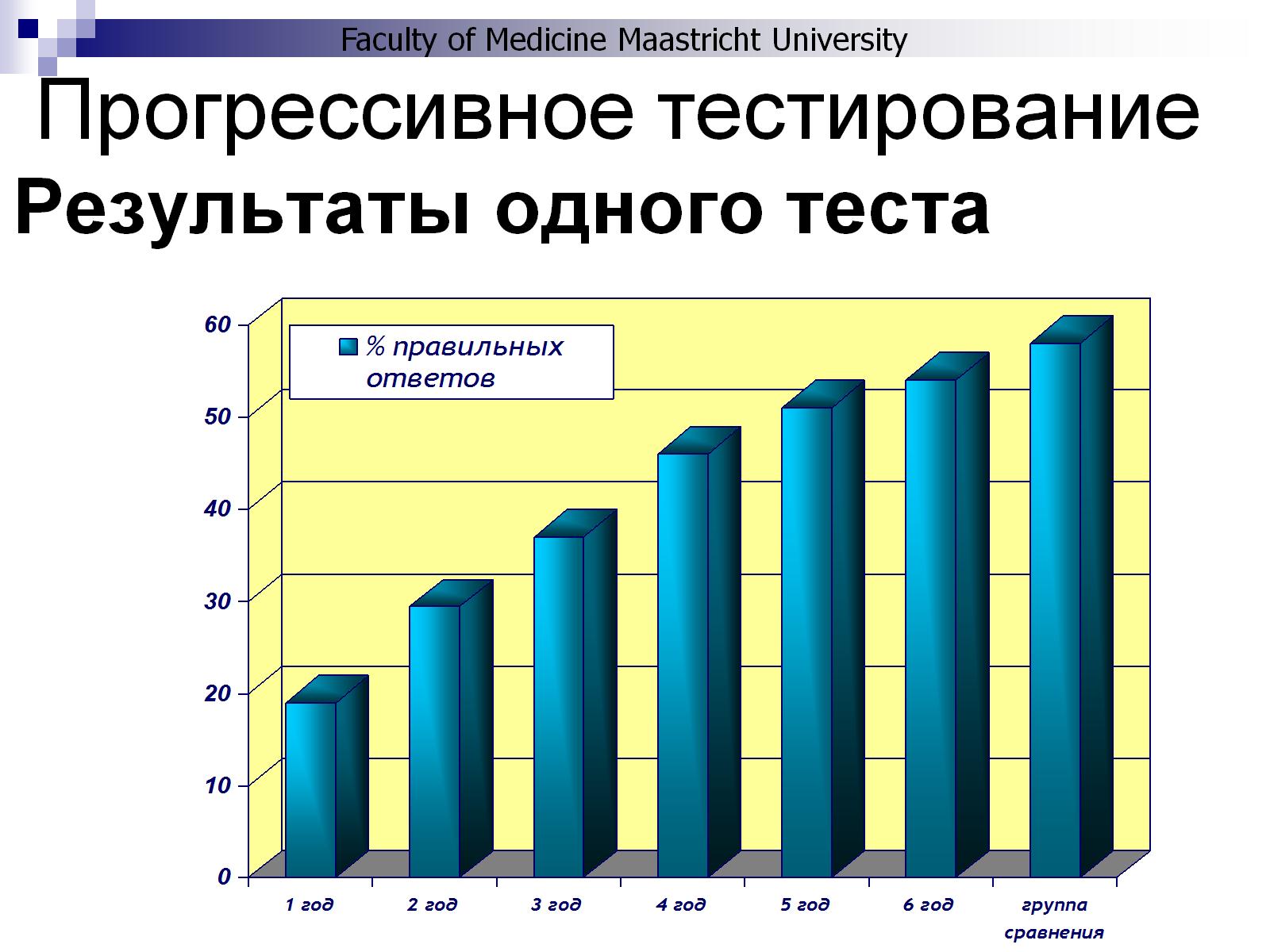 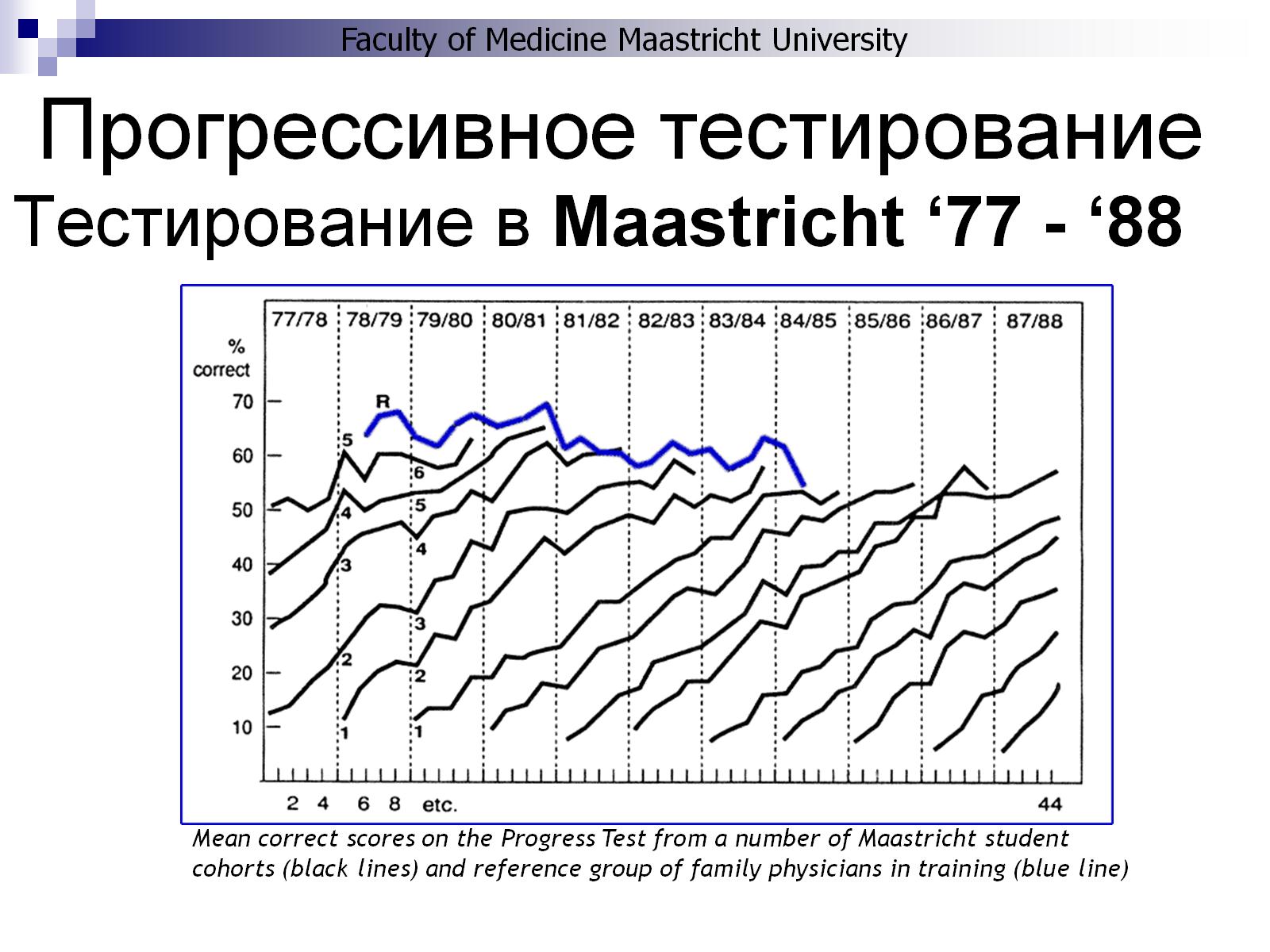 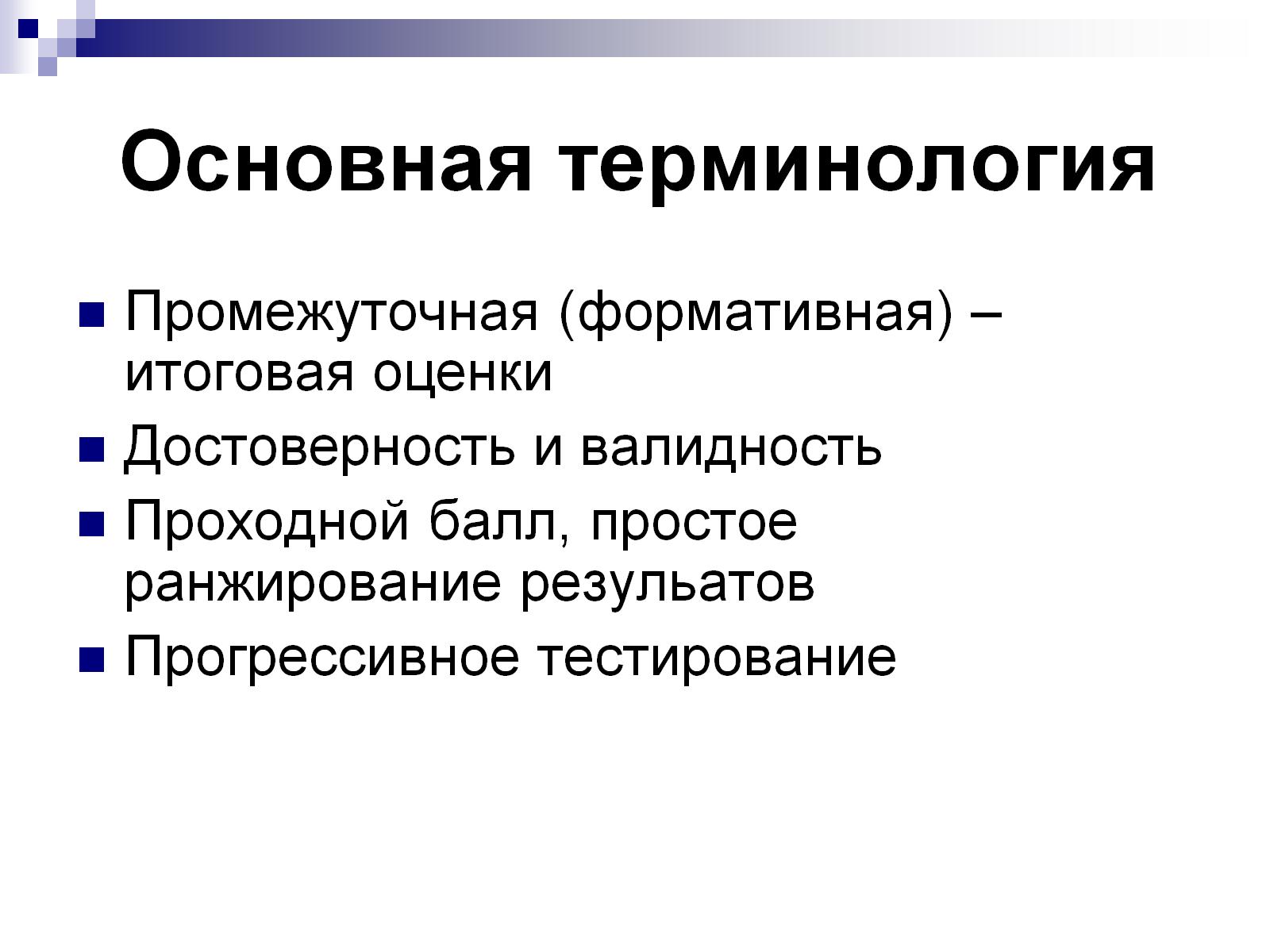 Основная терминология
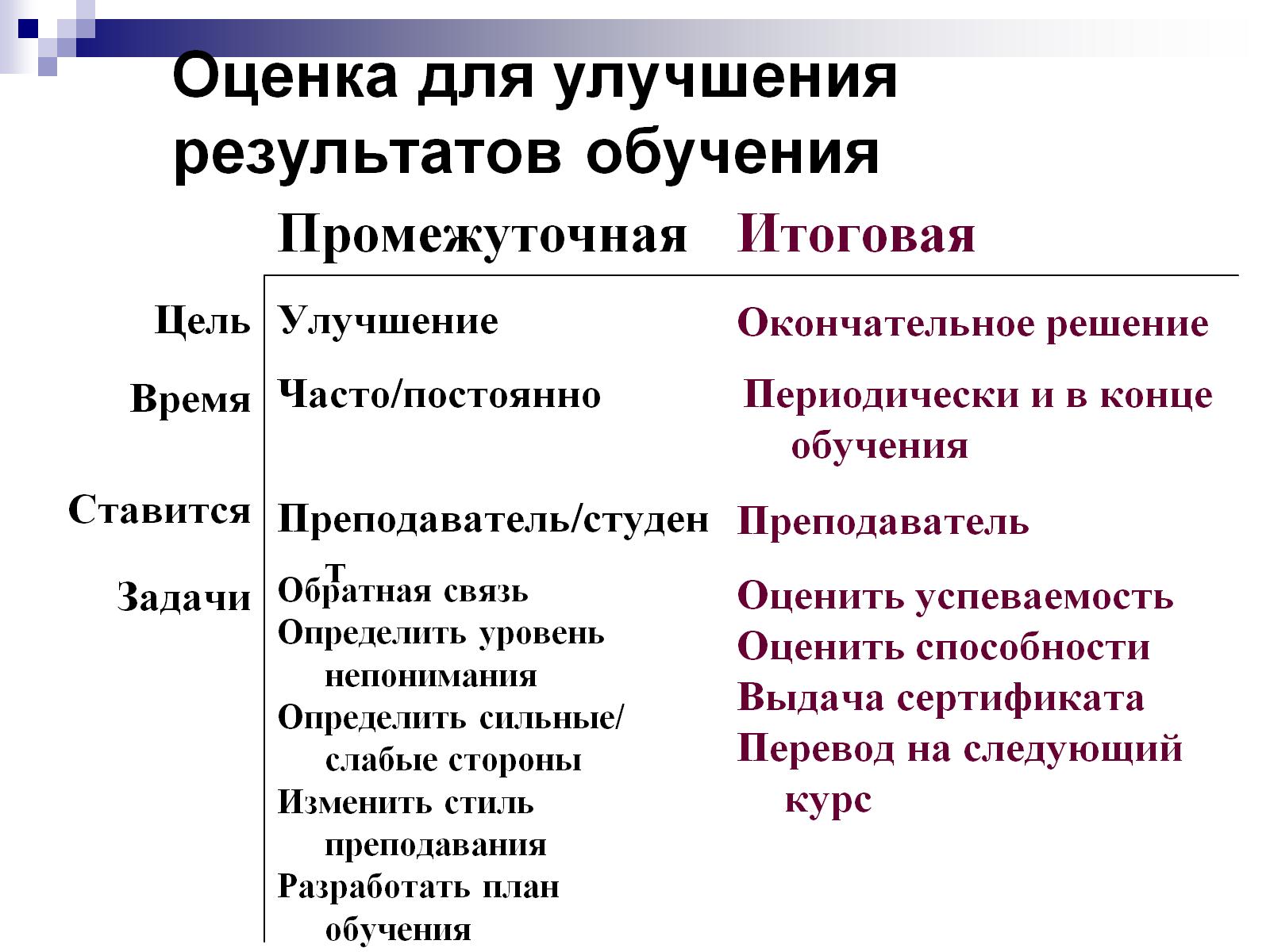 Оценка для улучшения результатов обучения
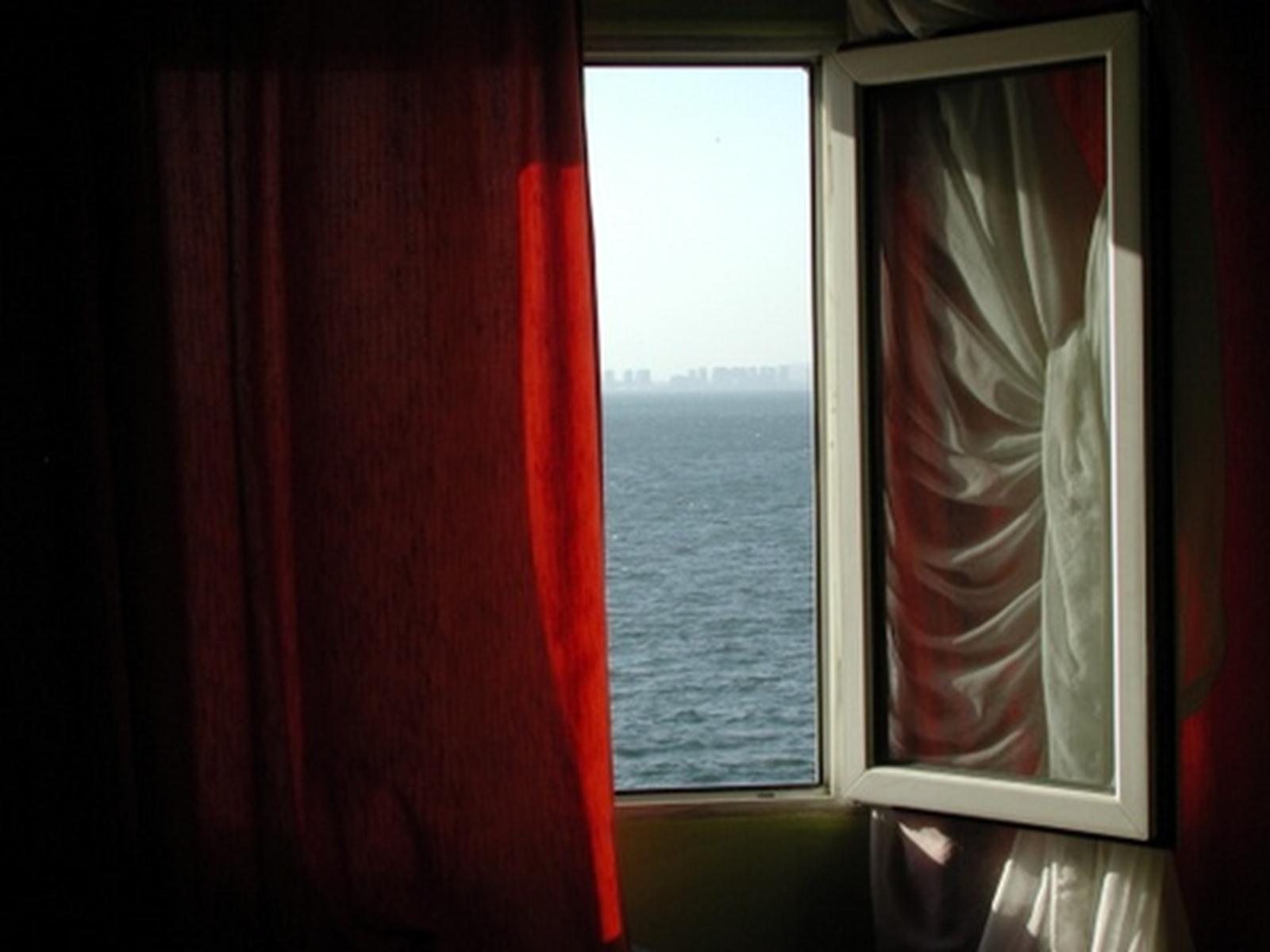 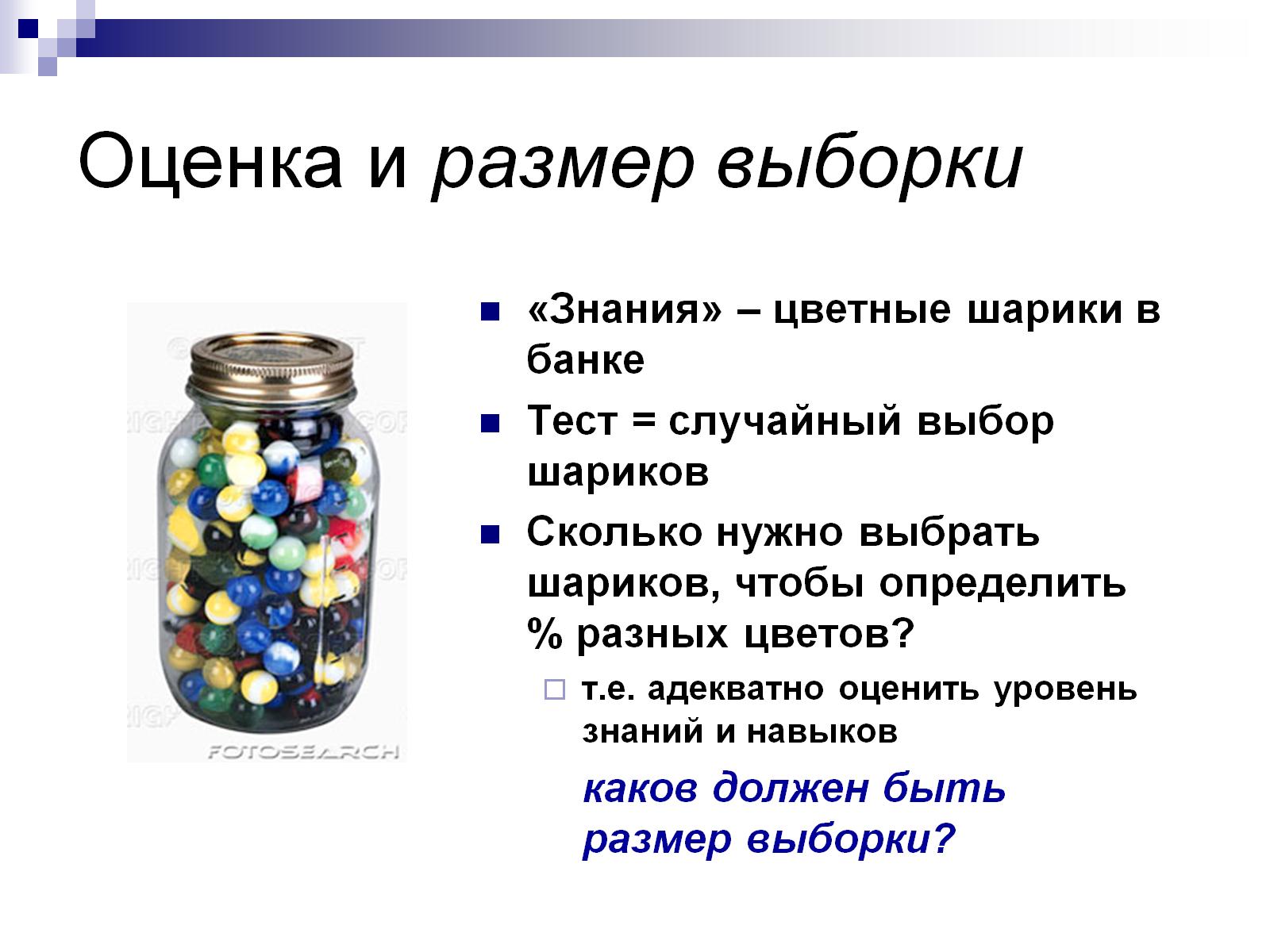 Оценка и размер выборки
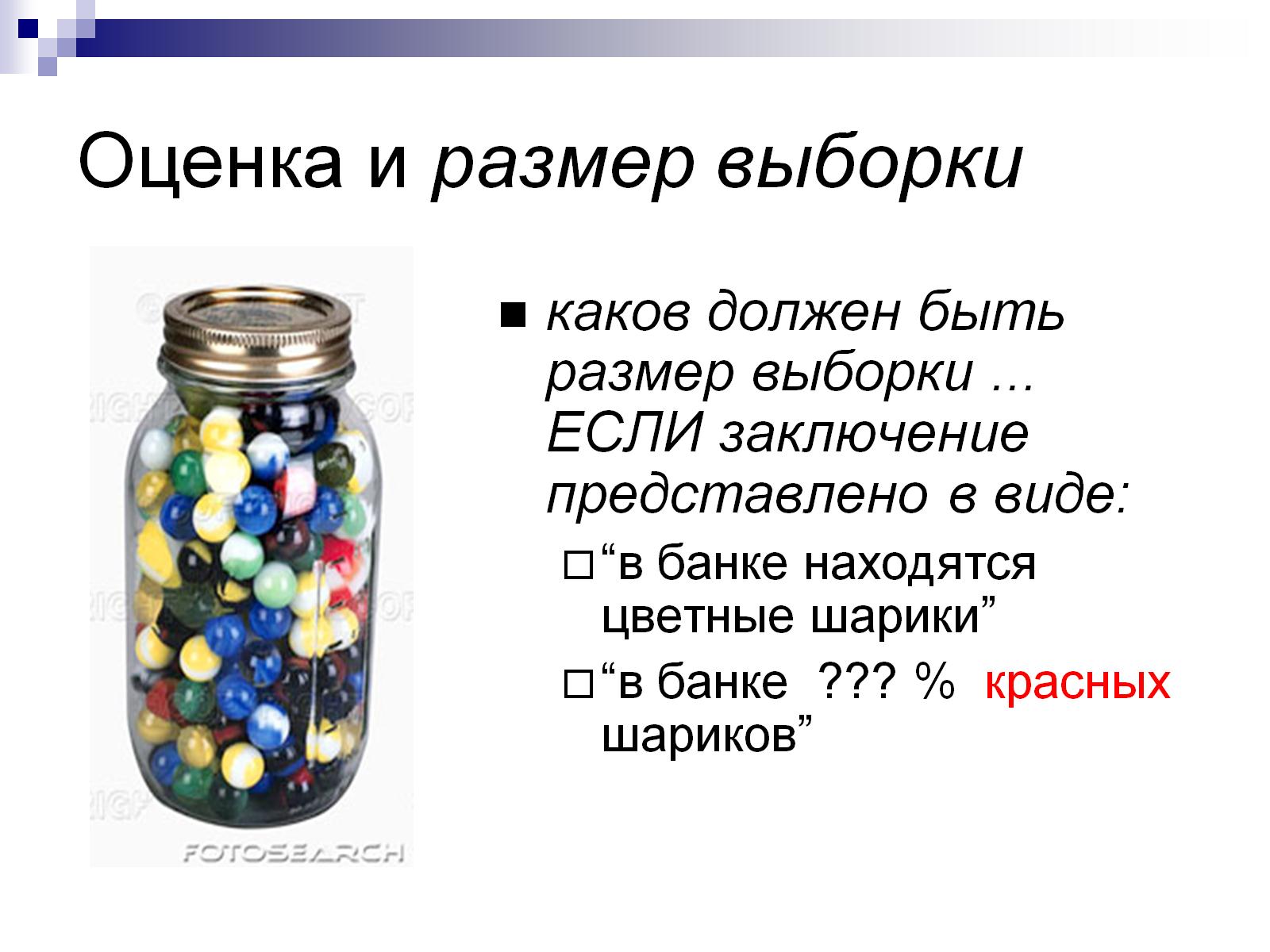 Оценка и размер выборки
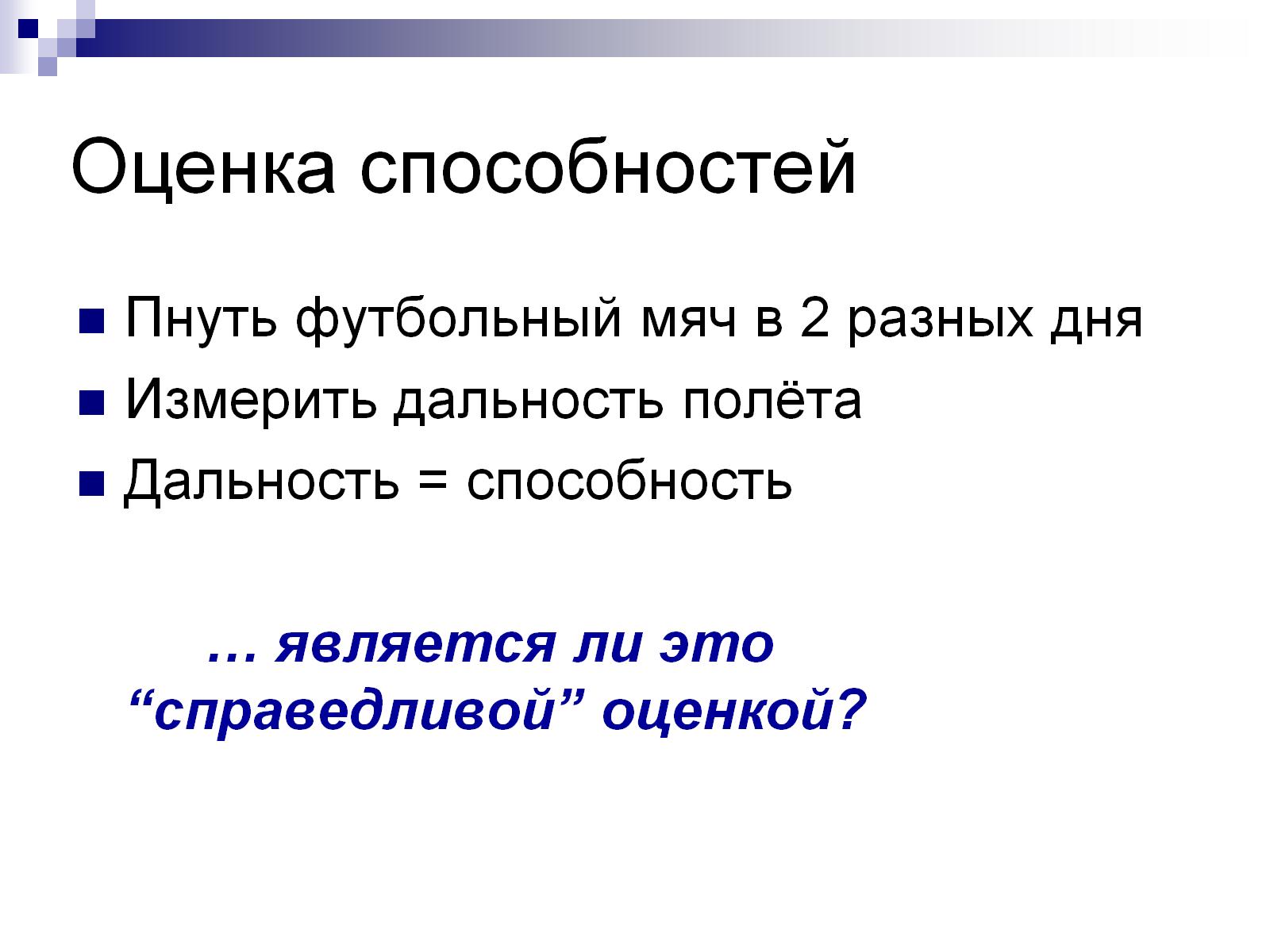 Оценка способностей
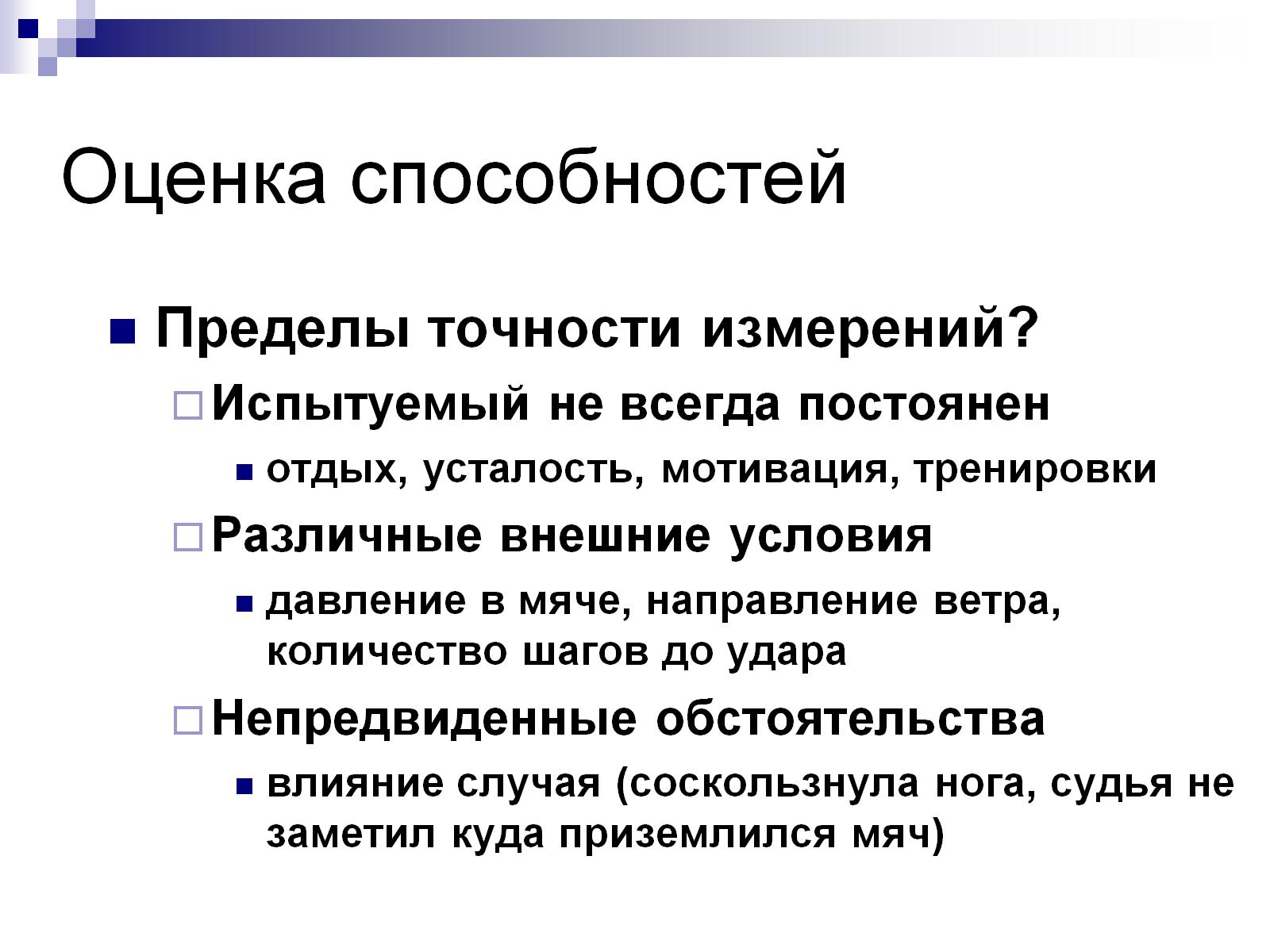 Оценка способностей
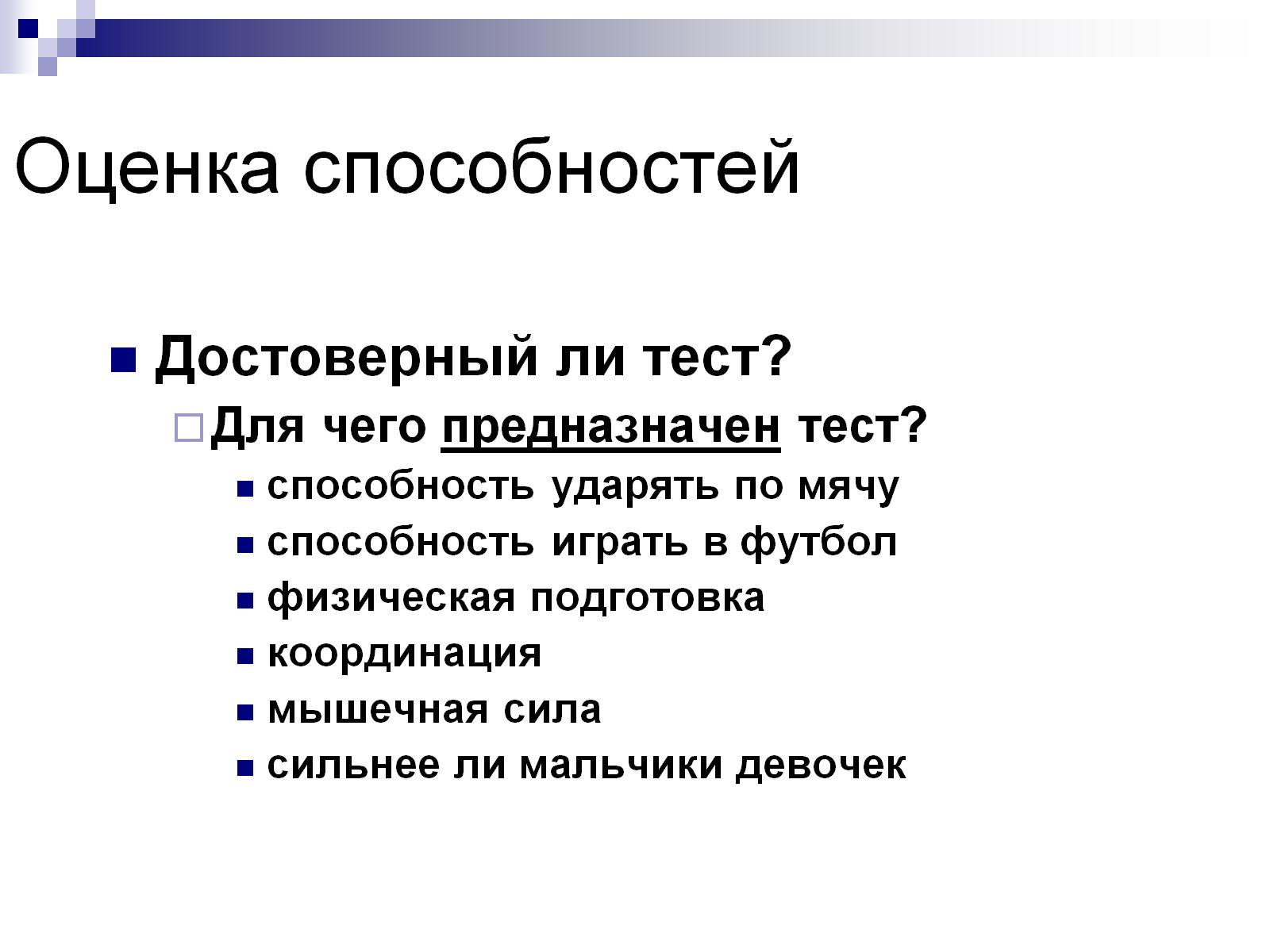 Оценка способностей
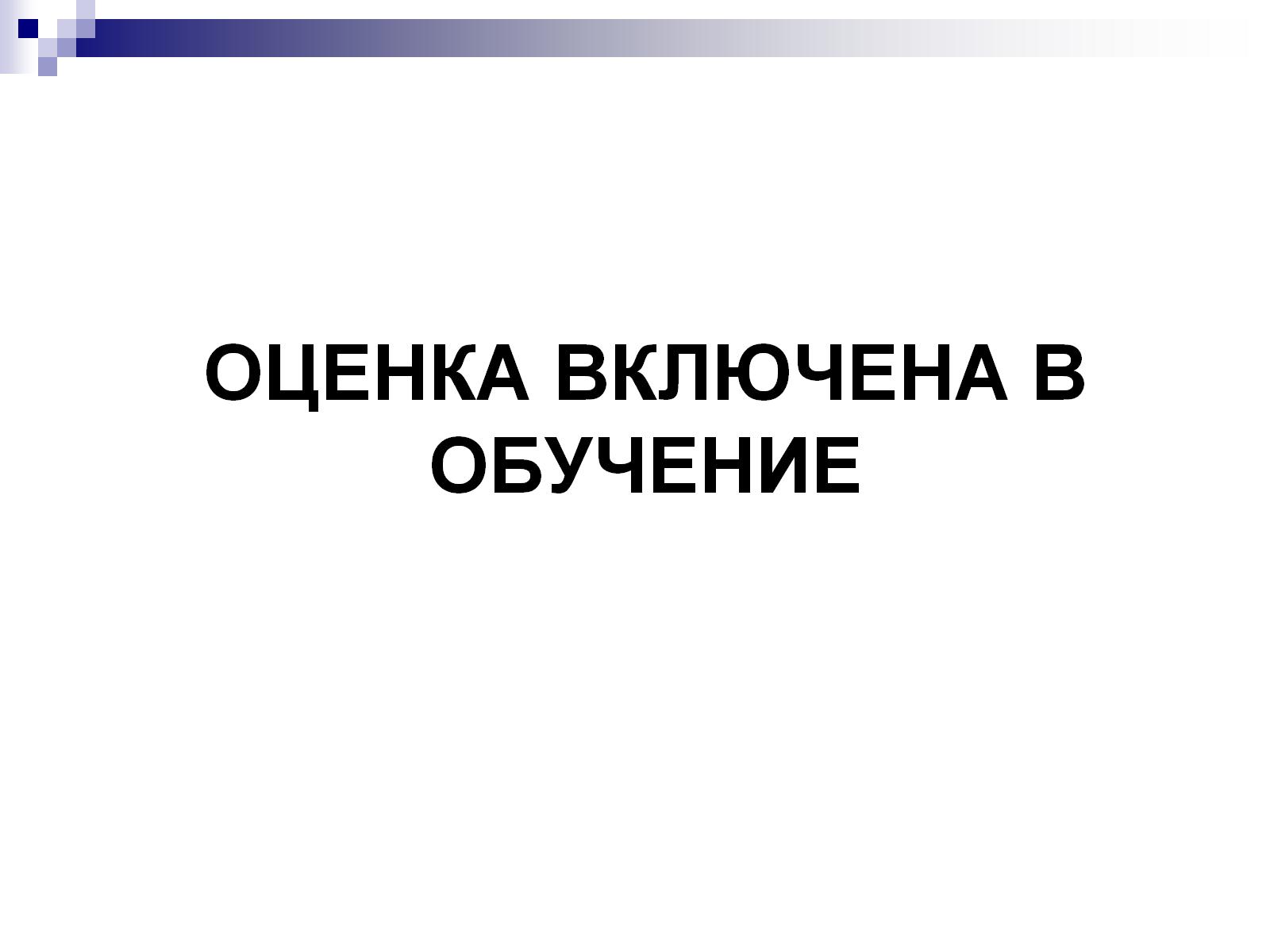 ОЦЕНКА ВКЛЮЧЕНА В ОБУЧЕНИЕ
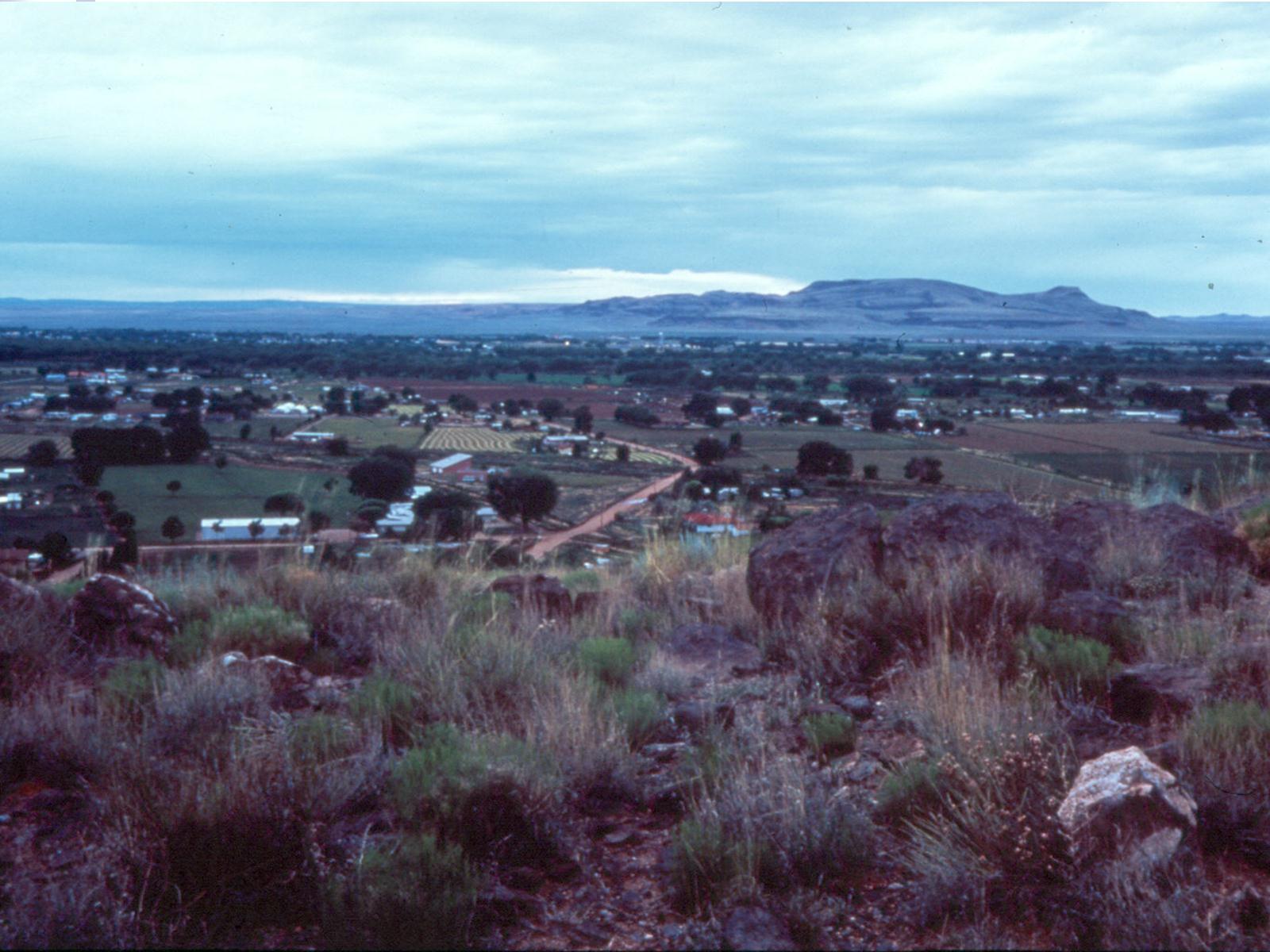 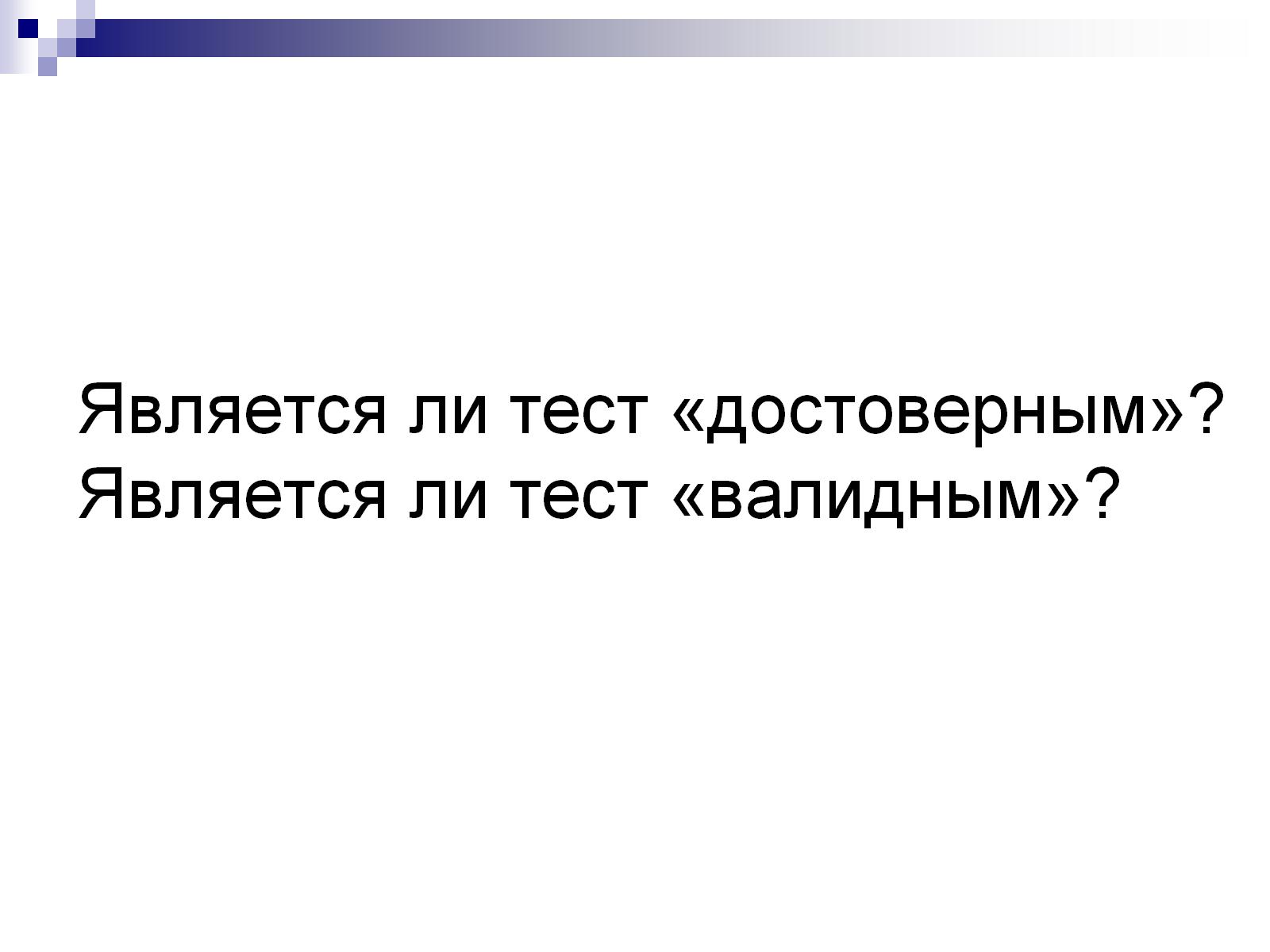 Является ли тест «достоверным»?Является ли тест «валидным»?
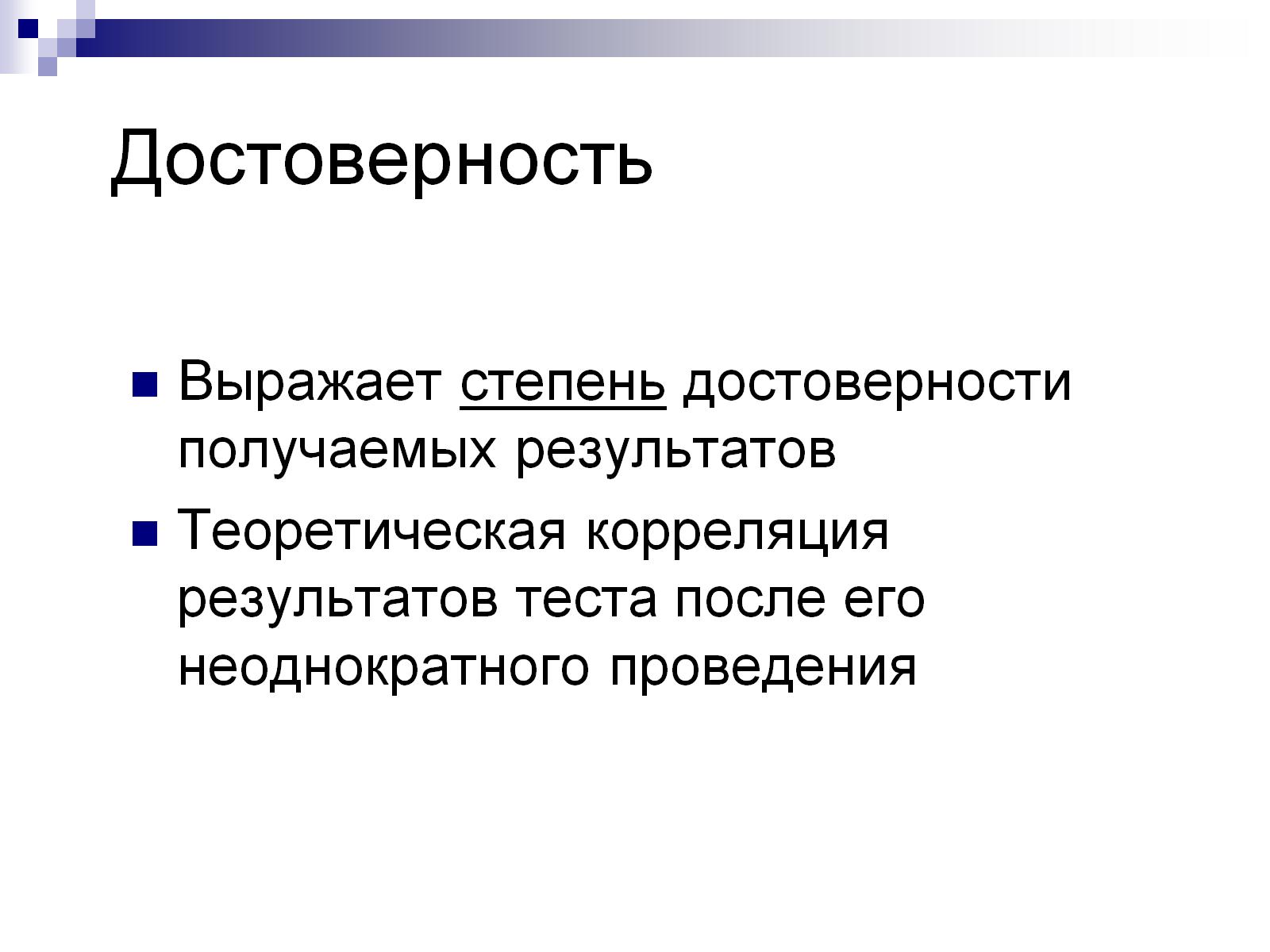 Достоверность
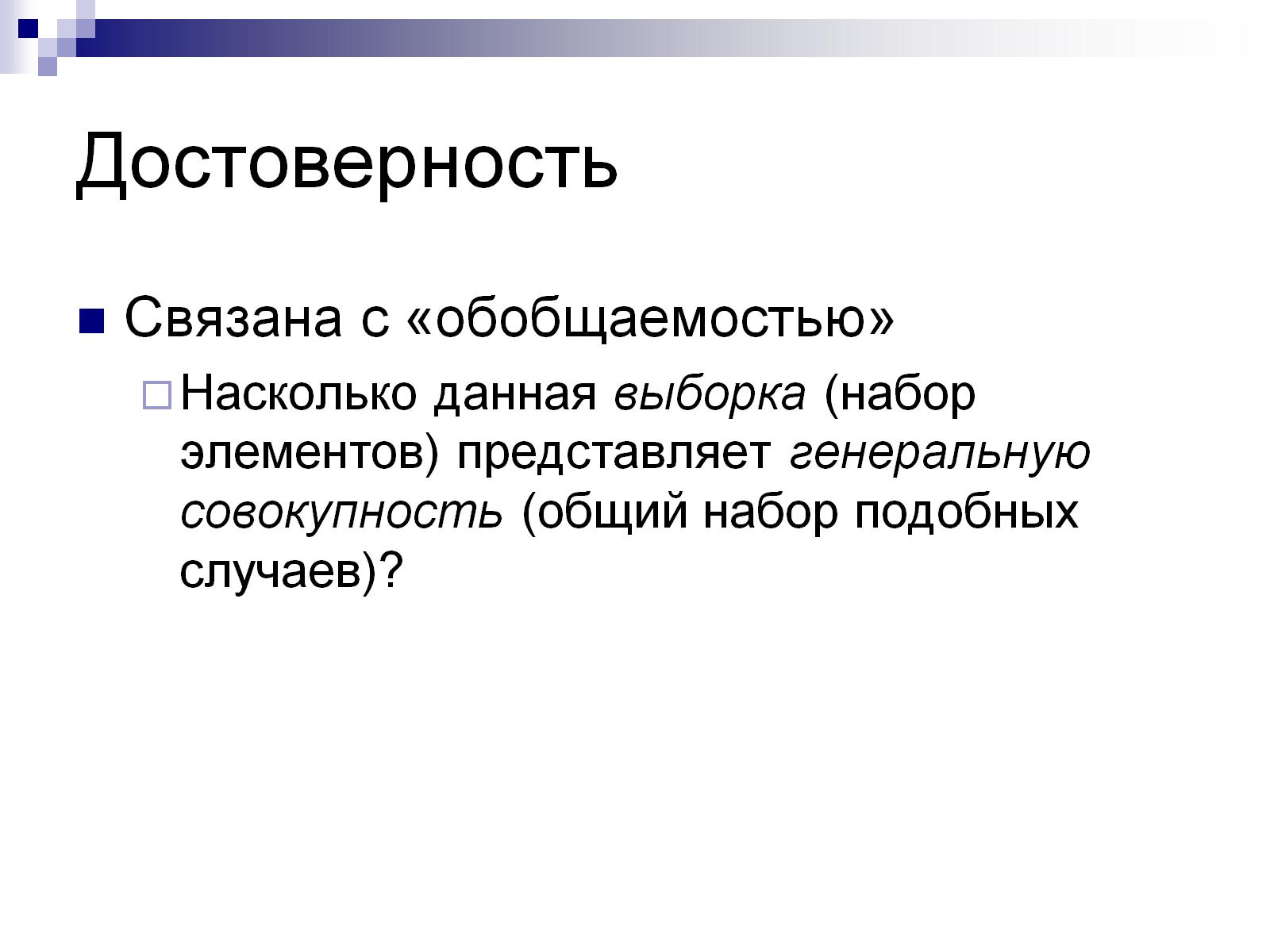 Достоверность
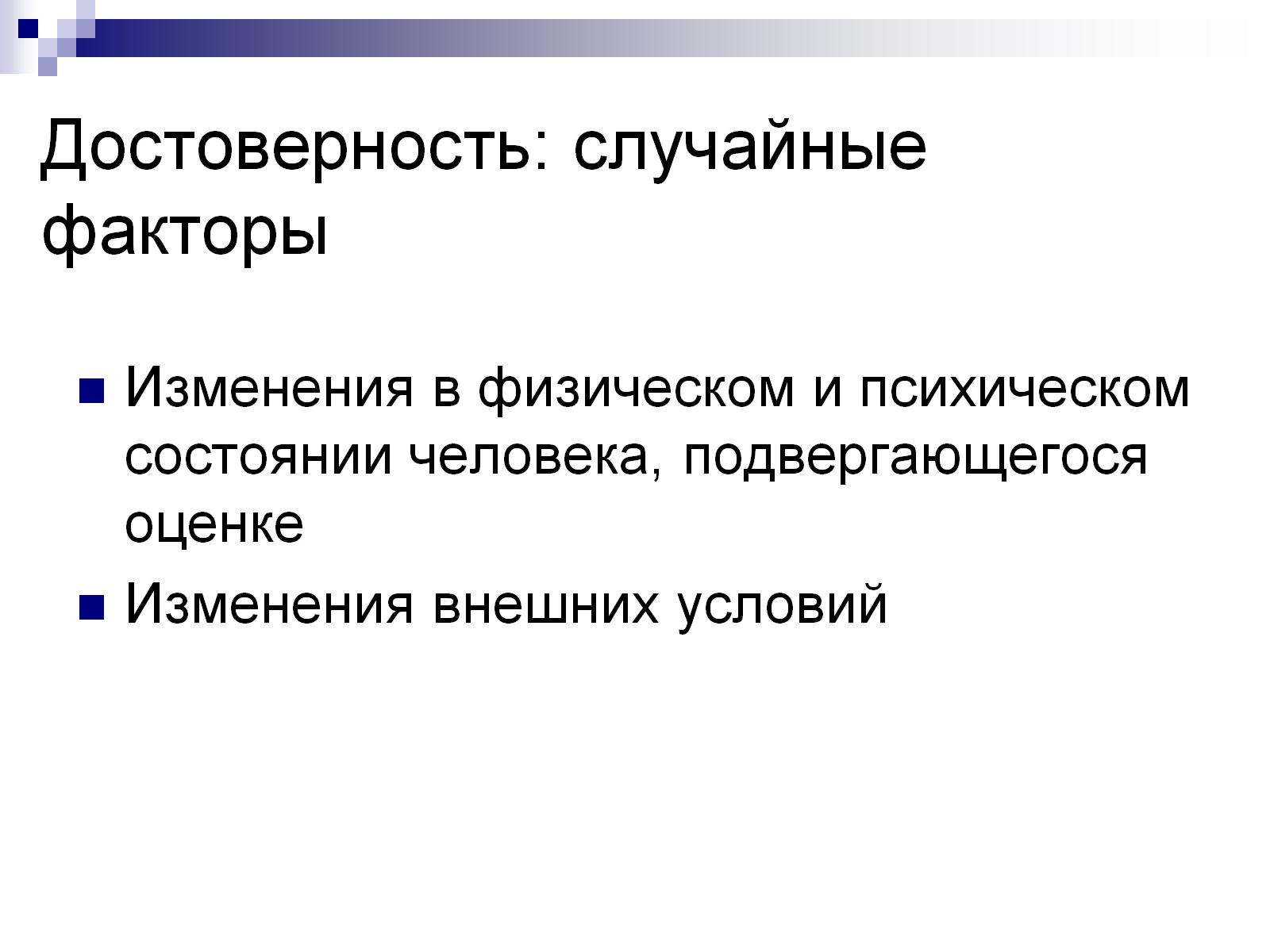 Достоверность: случайные факторы
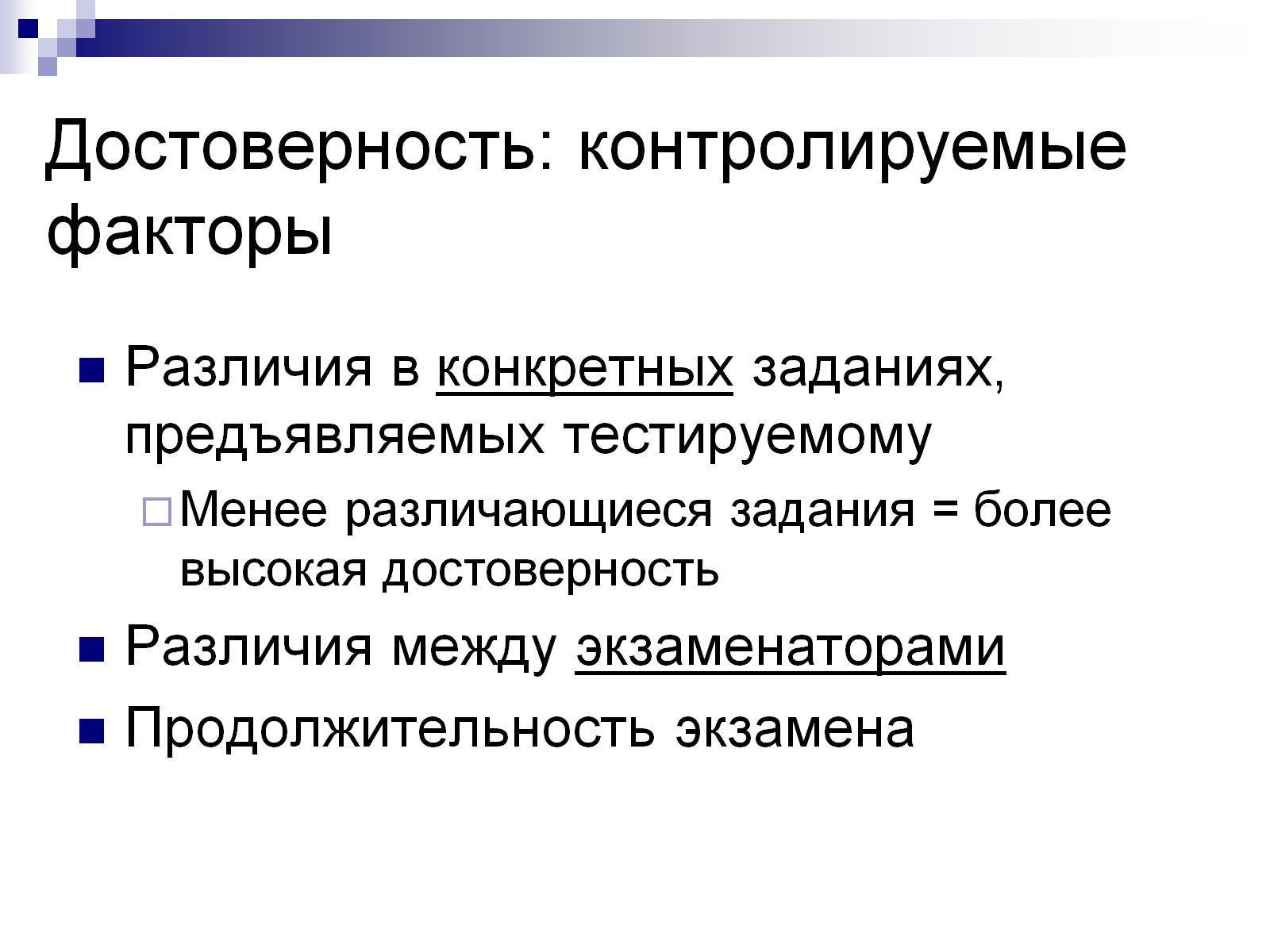 Достоверность: контролируемые факторы
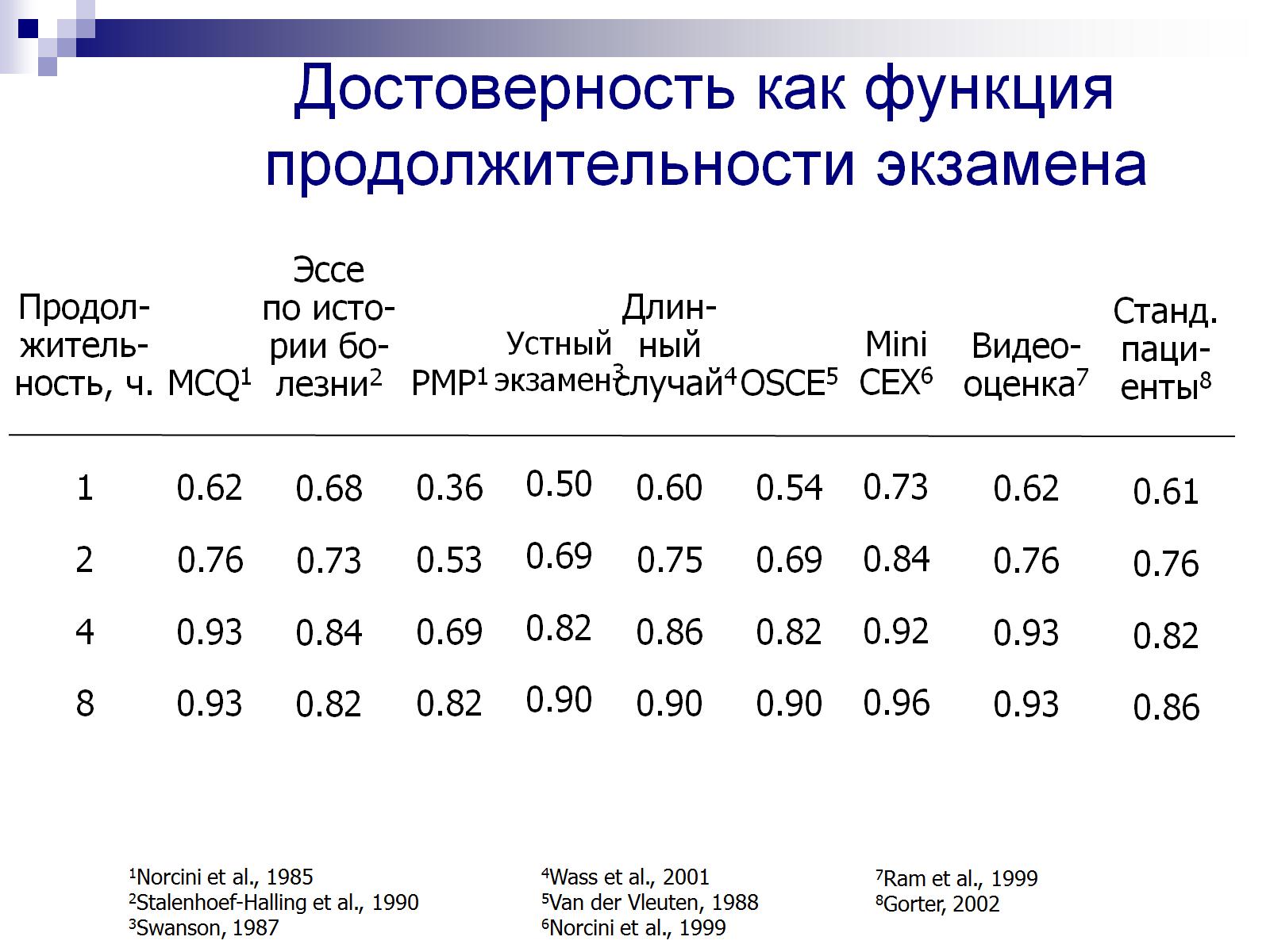 Достоверность как функция продолжительности экзамена
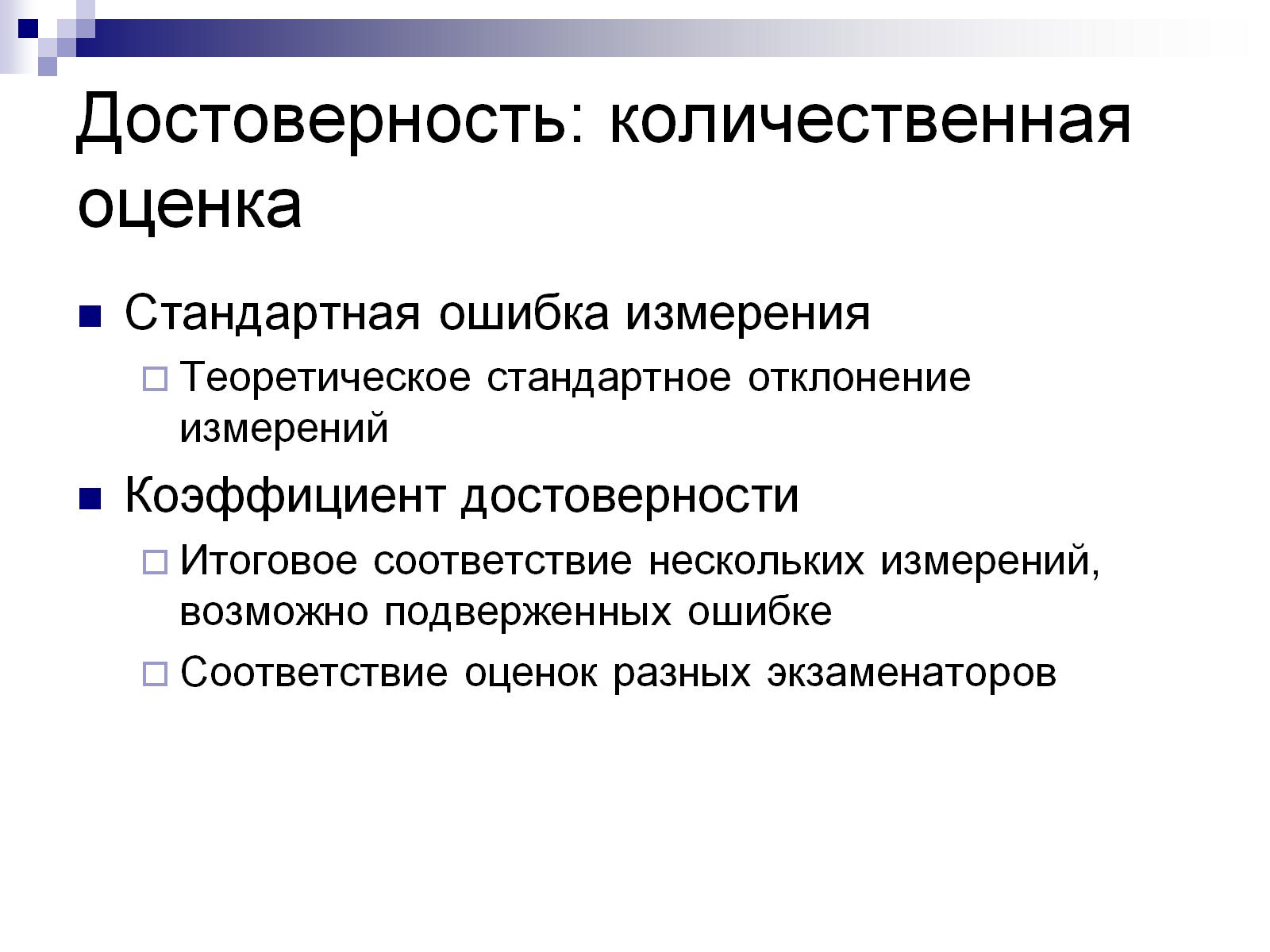 Достоверность: количественная оценка
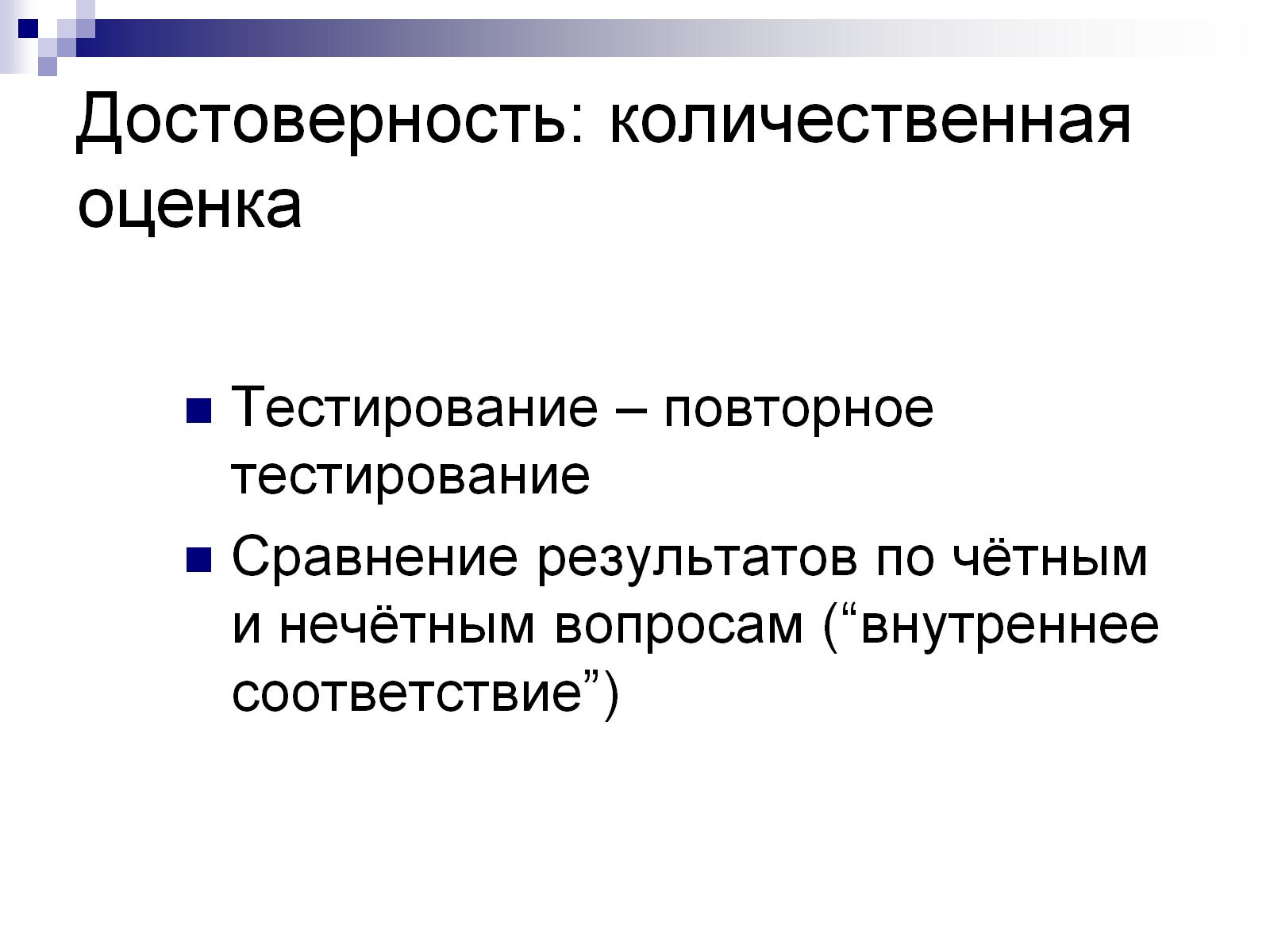 Достоверность: количественная оценка
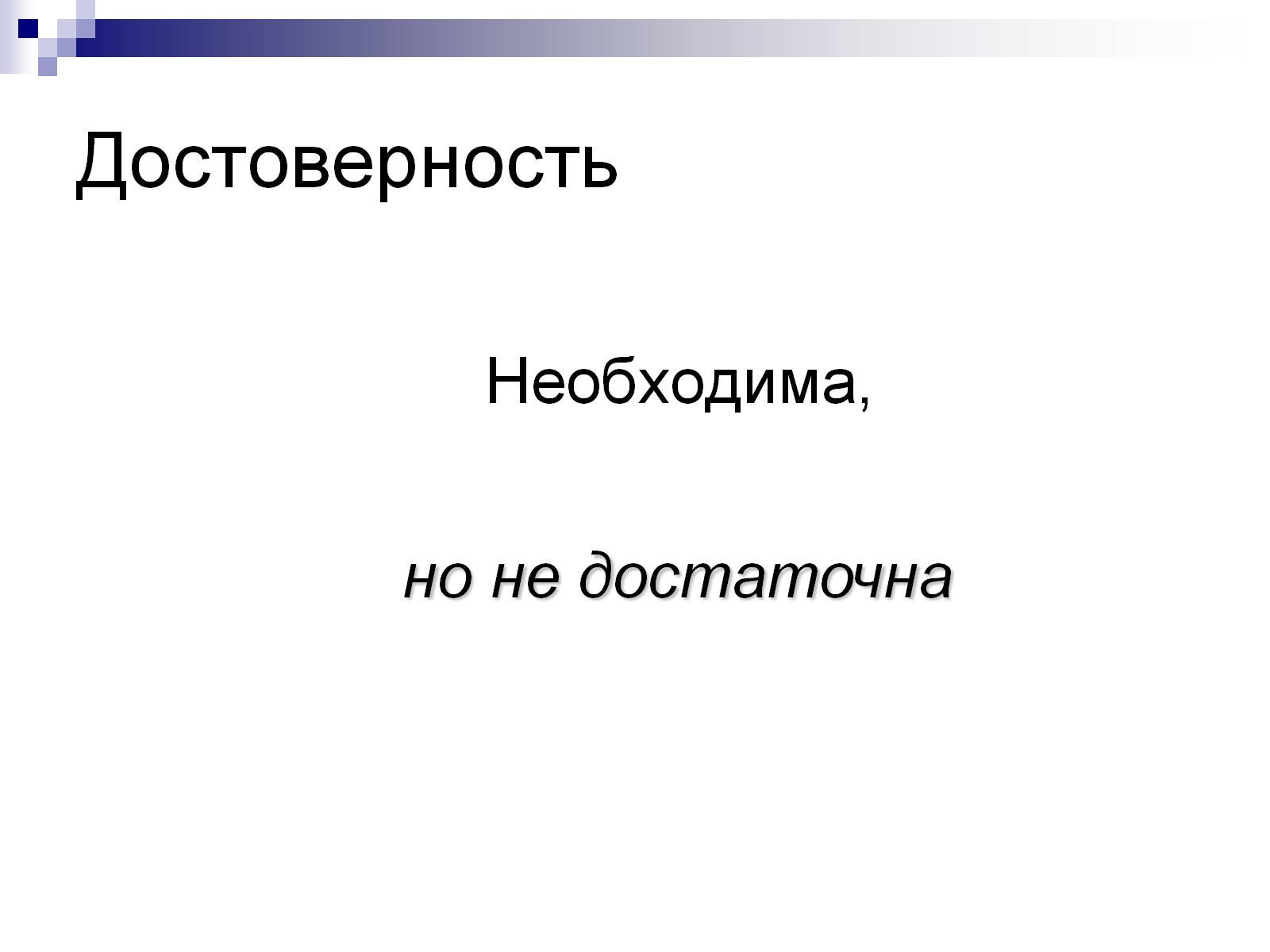 Достоверность
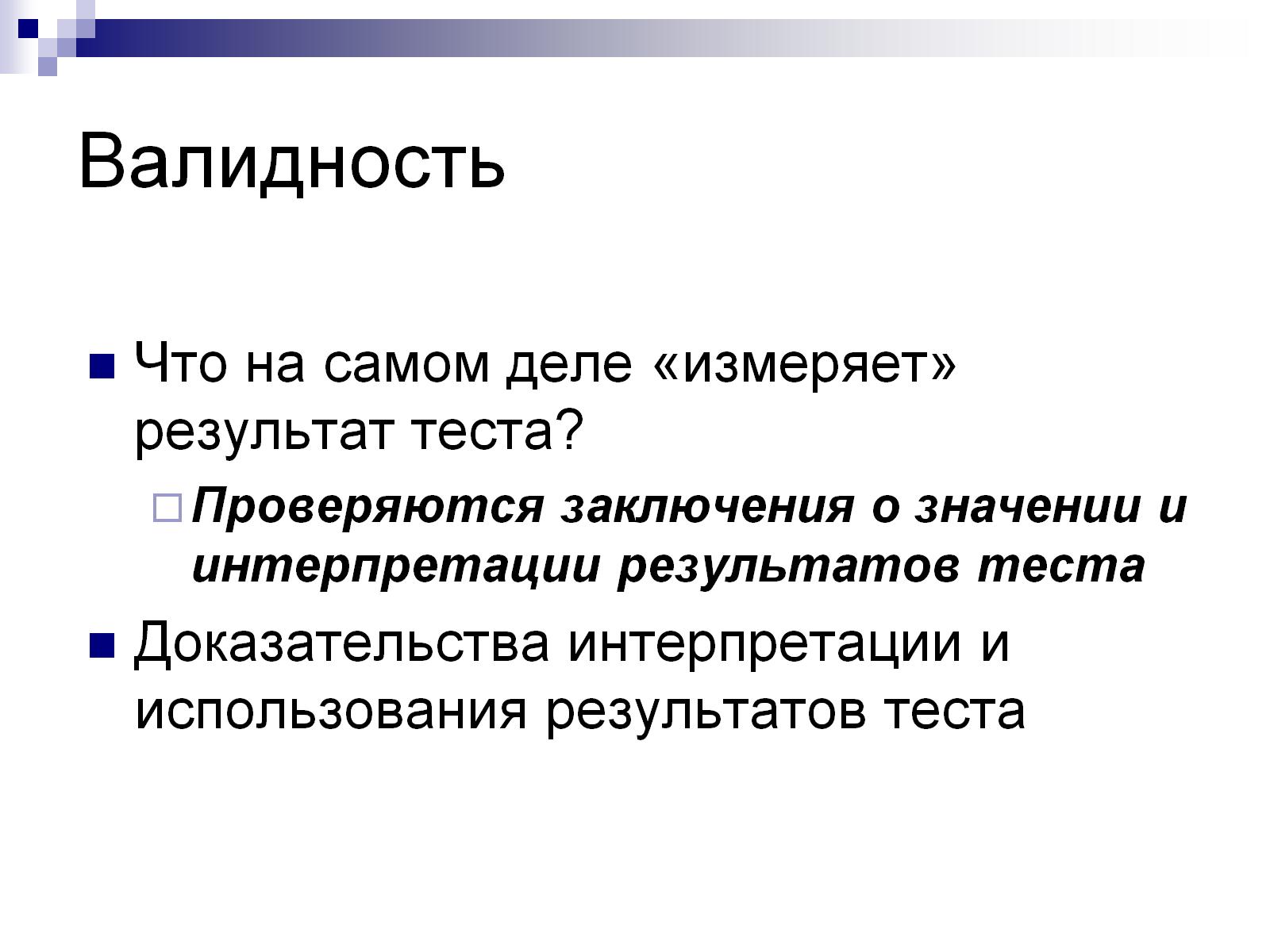 Валидность
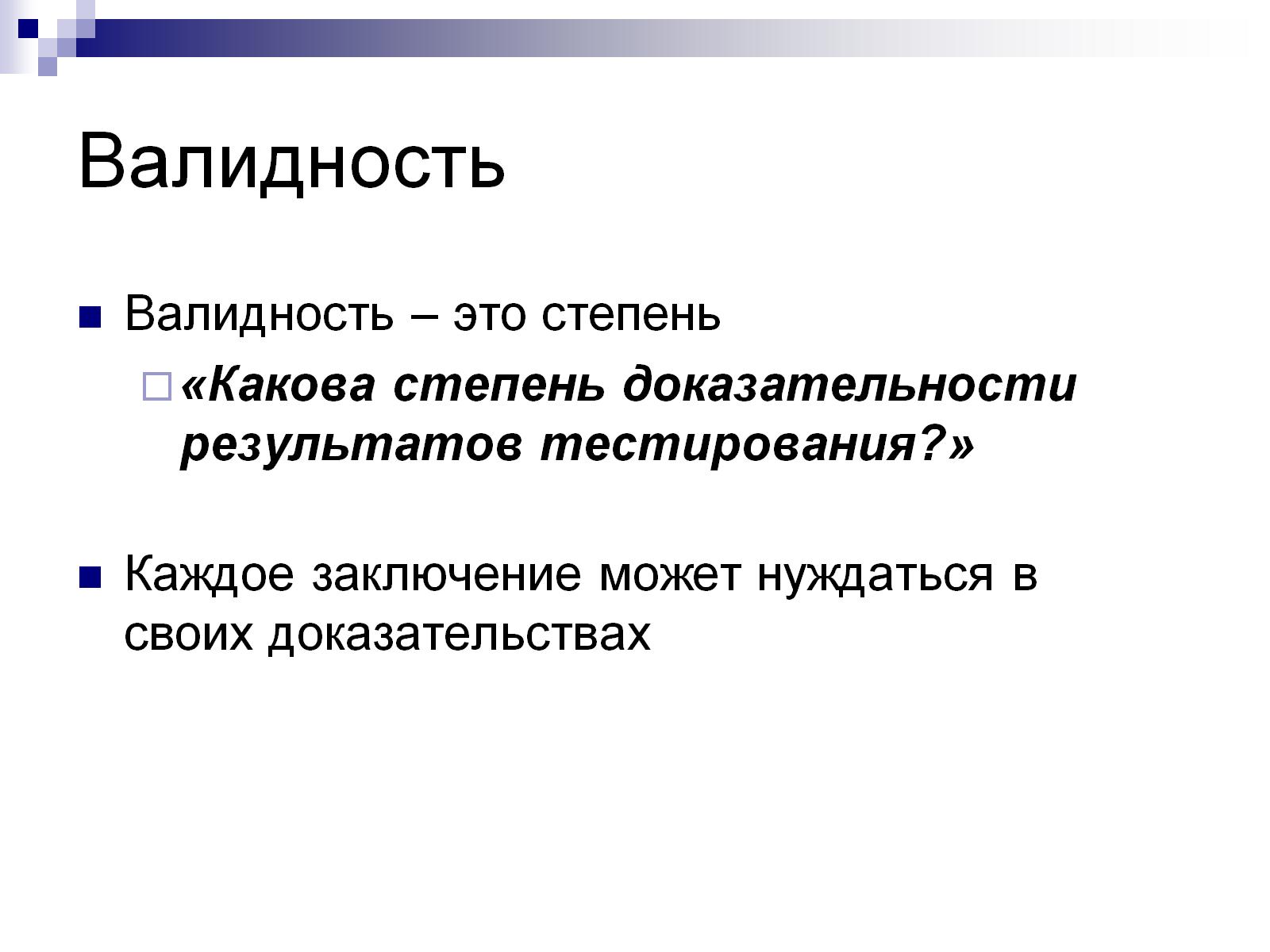 Валидность
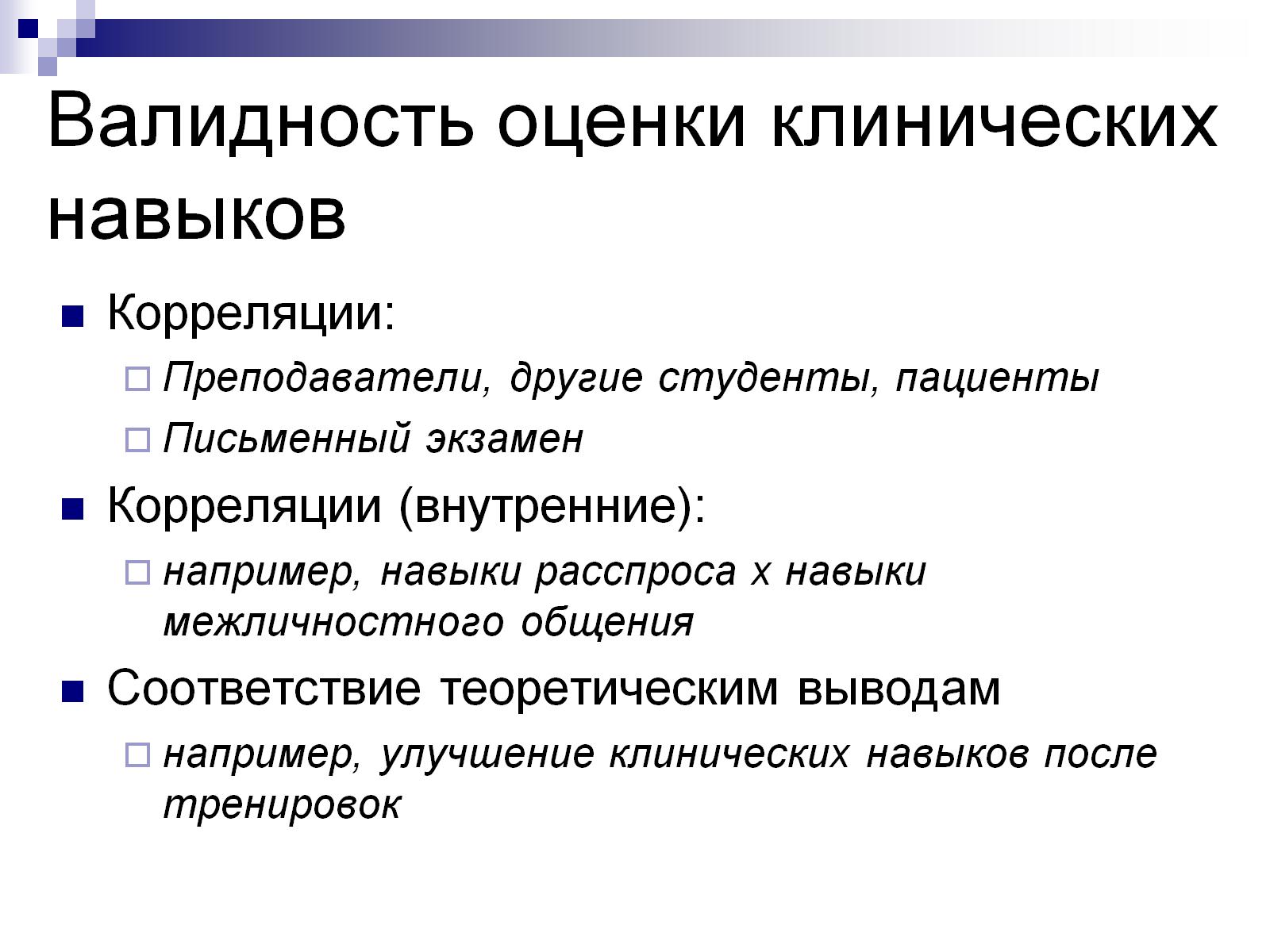 Валидность оценки клинических навыков
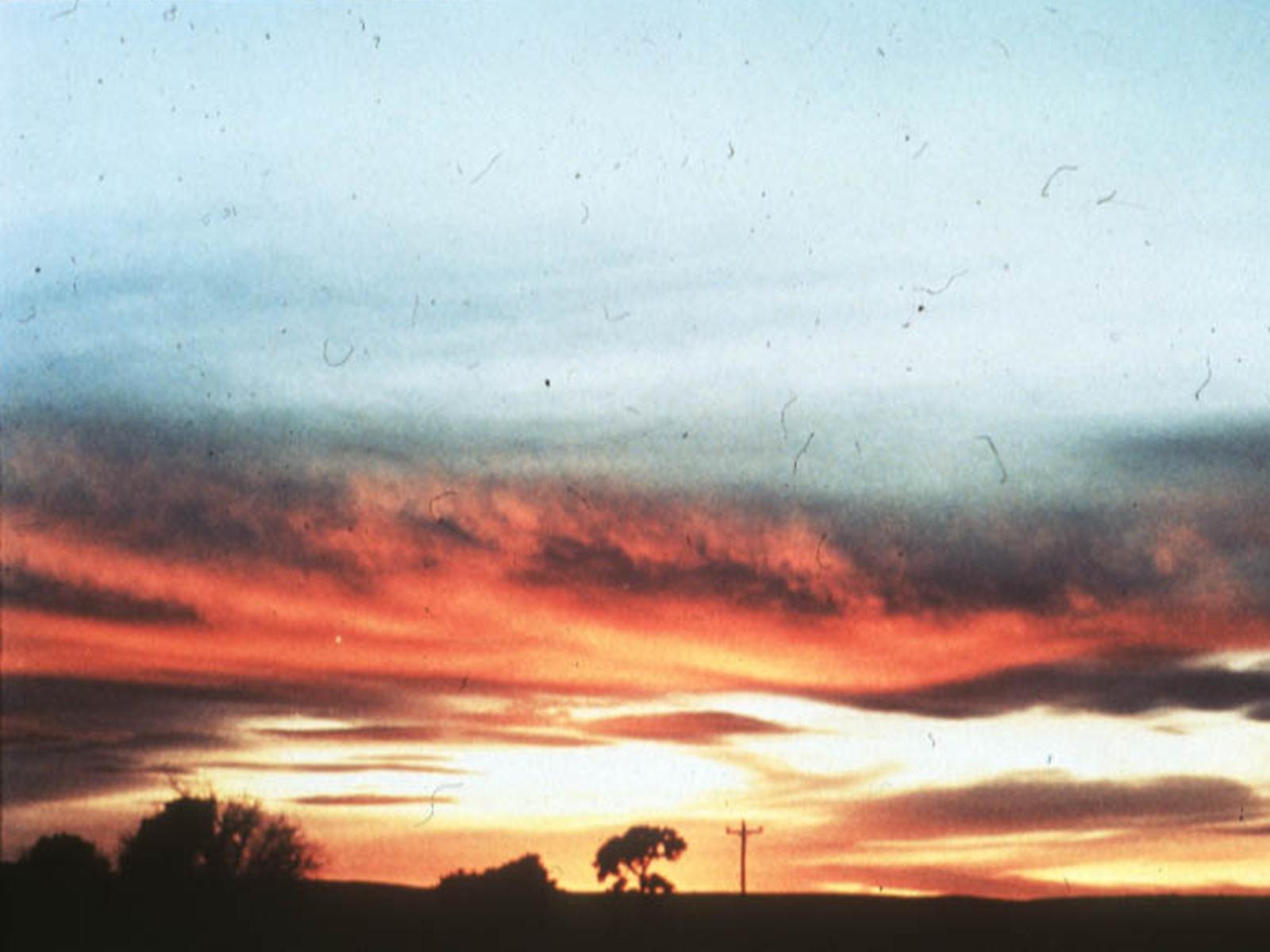 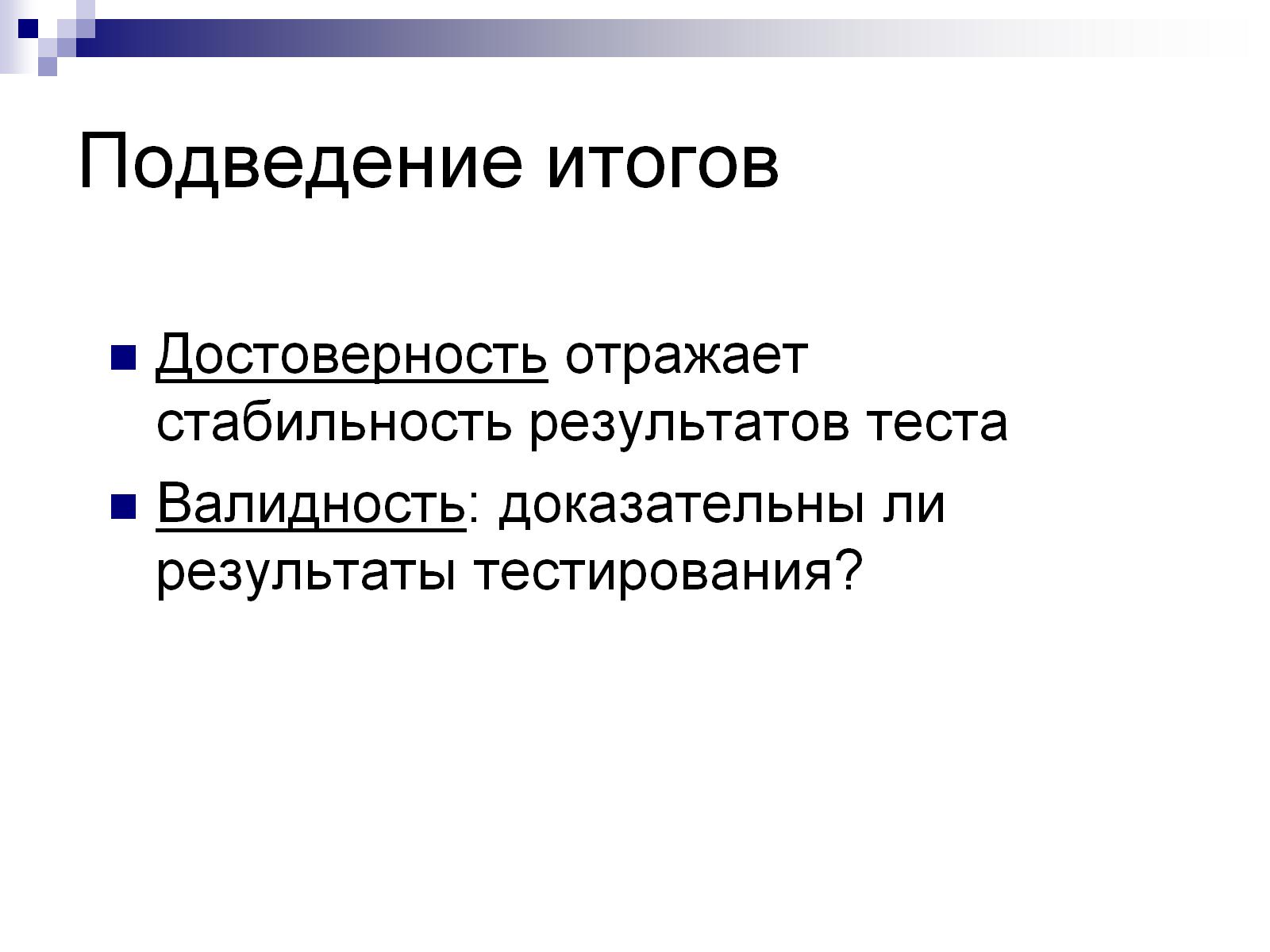 Подведение итогов
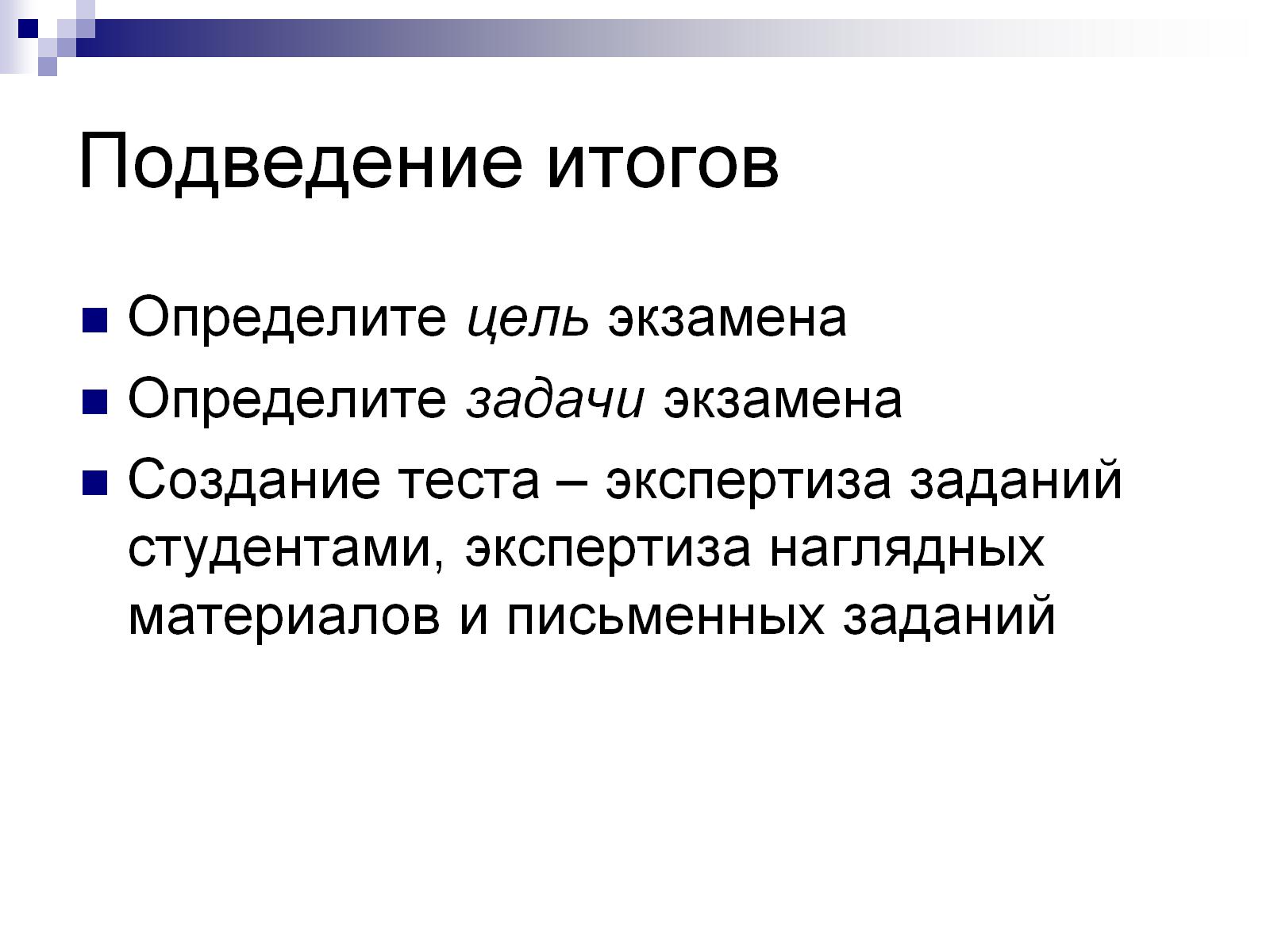 Подведение итогов
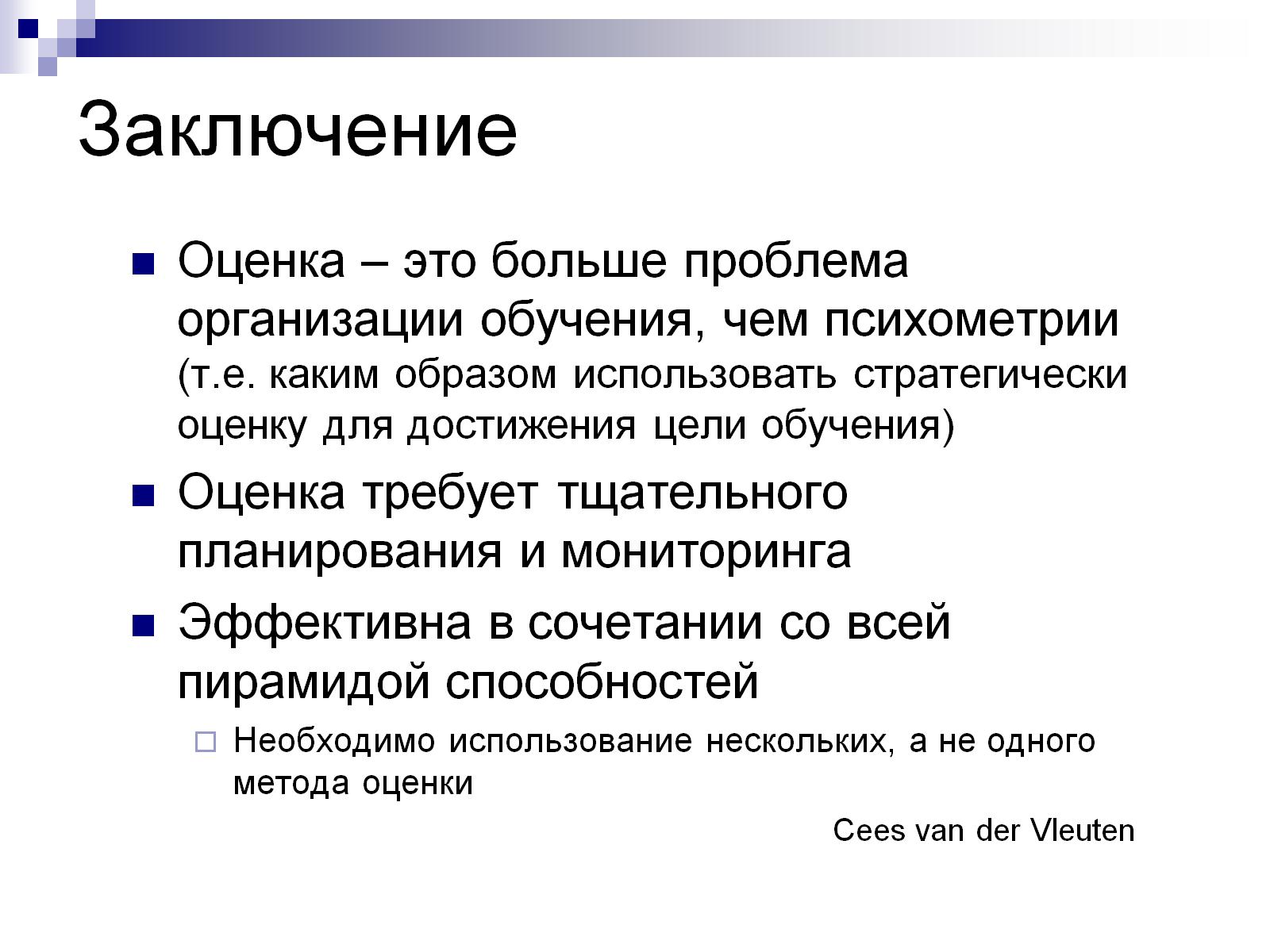 Заключение
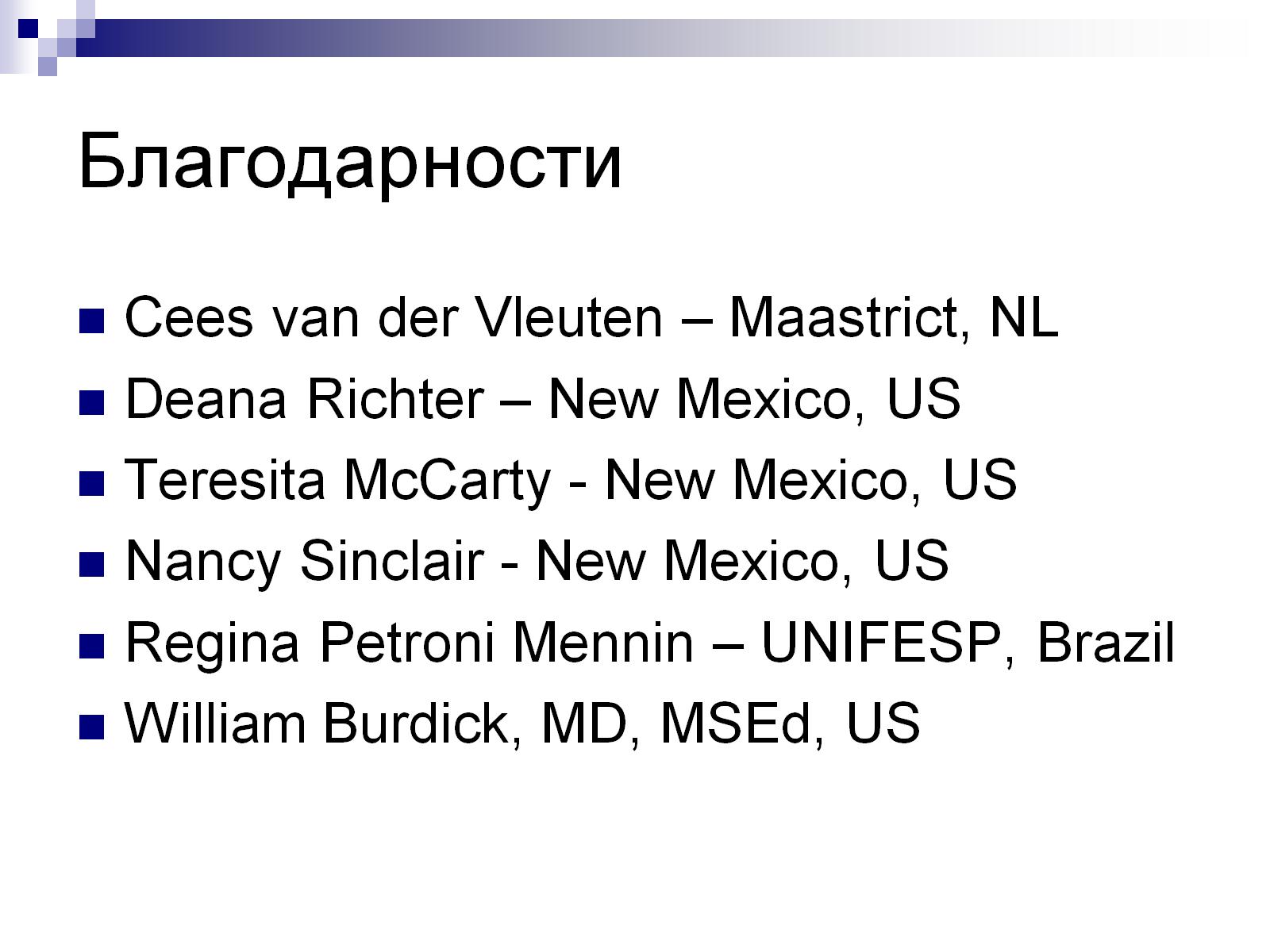 Благодарности
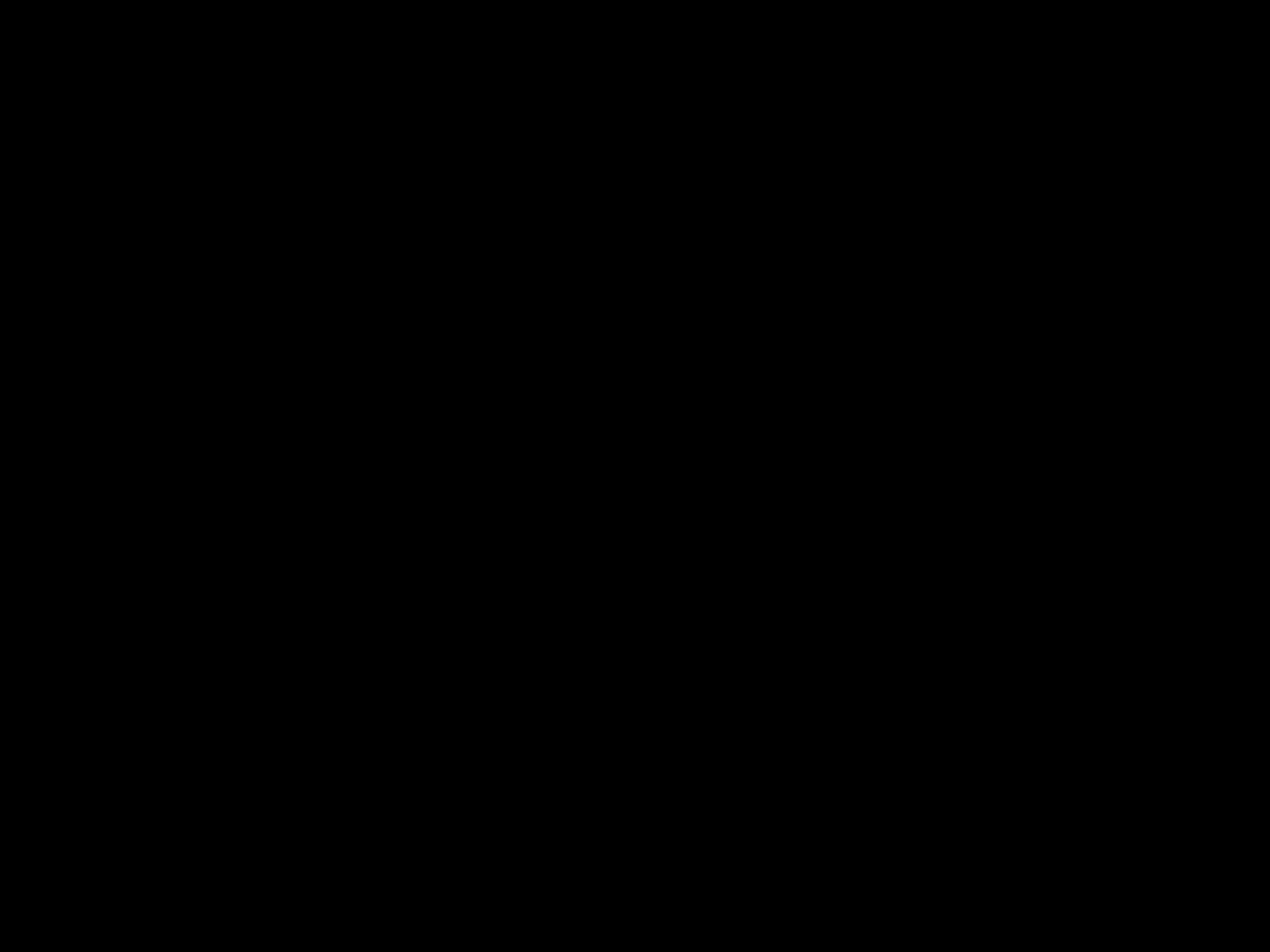